Express-Bot
Express-Bot is designed for use with the LEGO® MINDSTORMS ® Education NXT Base Set (9797), requiring no extra parts.
Selected Attachment
Combination Ideas
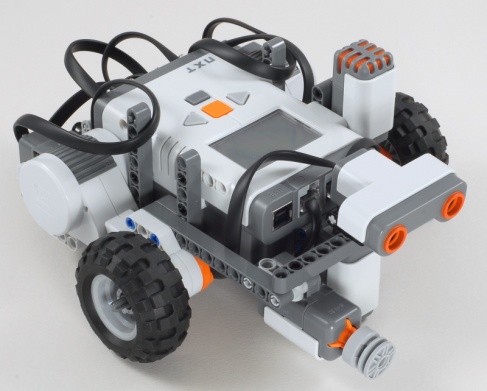 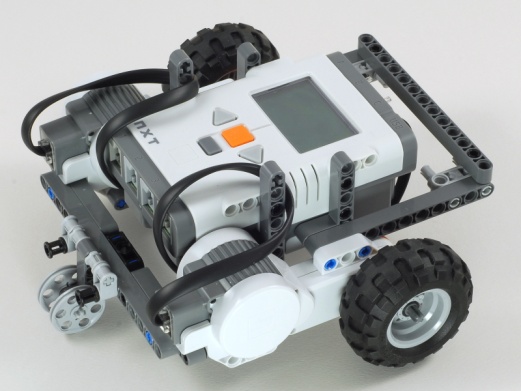 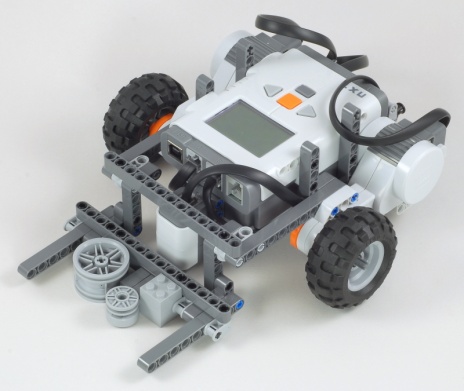 Driving Base
Robot Base + Balance Wheel
Line Sensing Pusher
Driving Base + Pusher + 
Light Sensor
4-Sensor Test Bot
Driving Base + Touch Sensor + Light Sensor + Sound Sensor + Ultrasonic Sensor
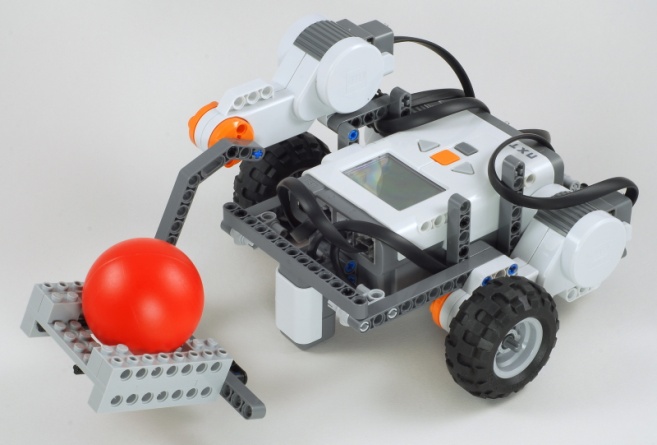 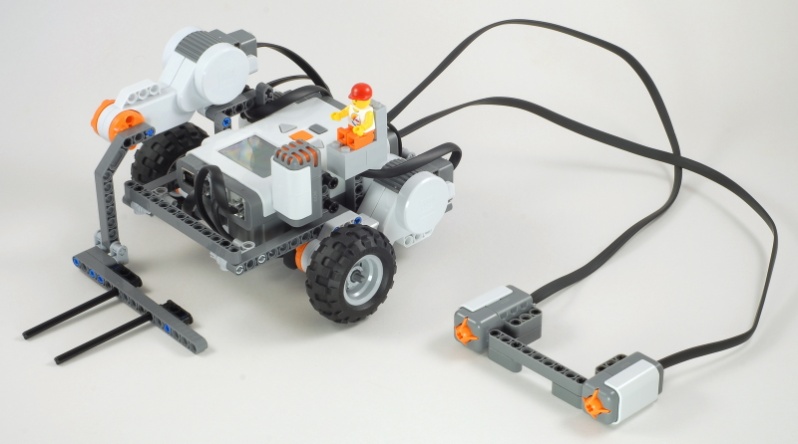 Remote Controlled Forklift
Robot Base + Vertical Motor + Forklift Arm + Driver + Sound Sensor + Two Button Remote Control
Line Following Forklift
Robot Base + Forklift Arm + Light Sensor
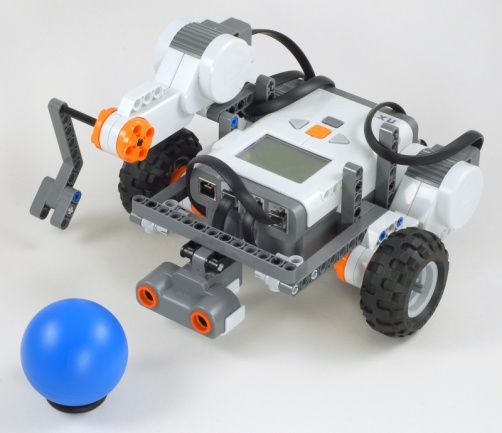 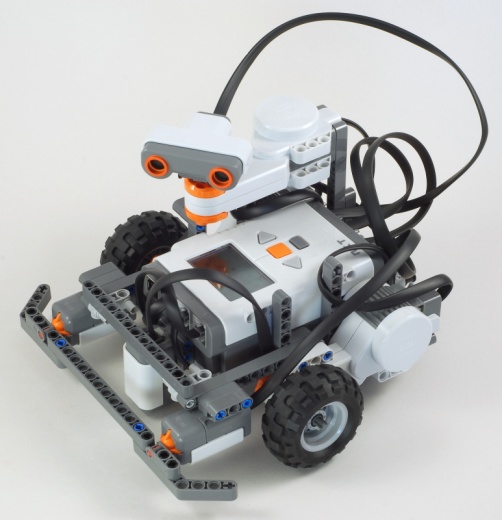 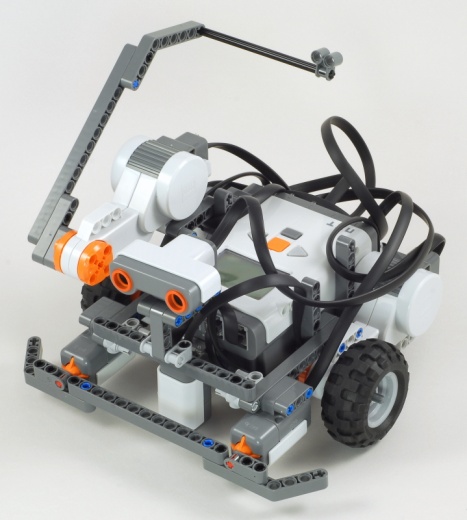 Ultrasonic Ball Kicker
Driving Base + Vertical Motor + Kicker + Ultrasonic Sensor
Robot Tag
Driving Base + Vertical Motor + Long Arm + Ultrasonic Sensor + Double Touch Sensor Bumper + Light Sensor
Pivoting Head Explorer
Driving Base + Horizontal Motor + Ultrasonic Sensor + Light Sensor +
Double Touch Sensor Bumper
The Express-Bot design may be freely used and redistributed.  Design by www.nxtprograms.com.
Robot Base
Express-Bot
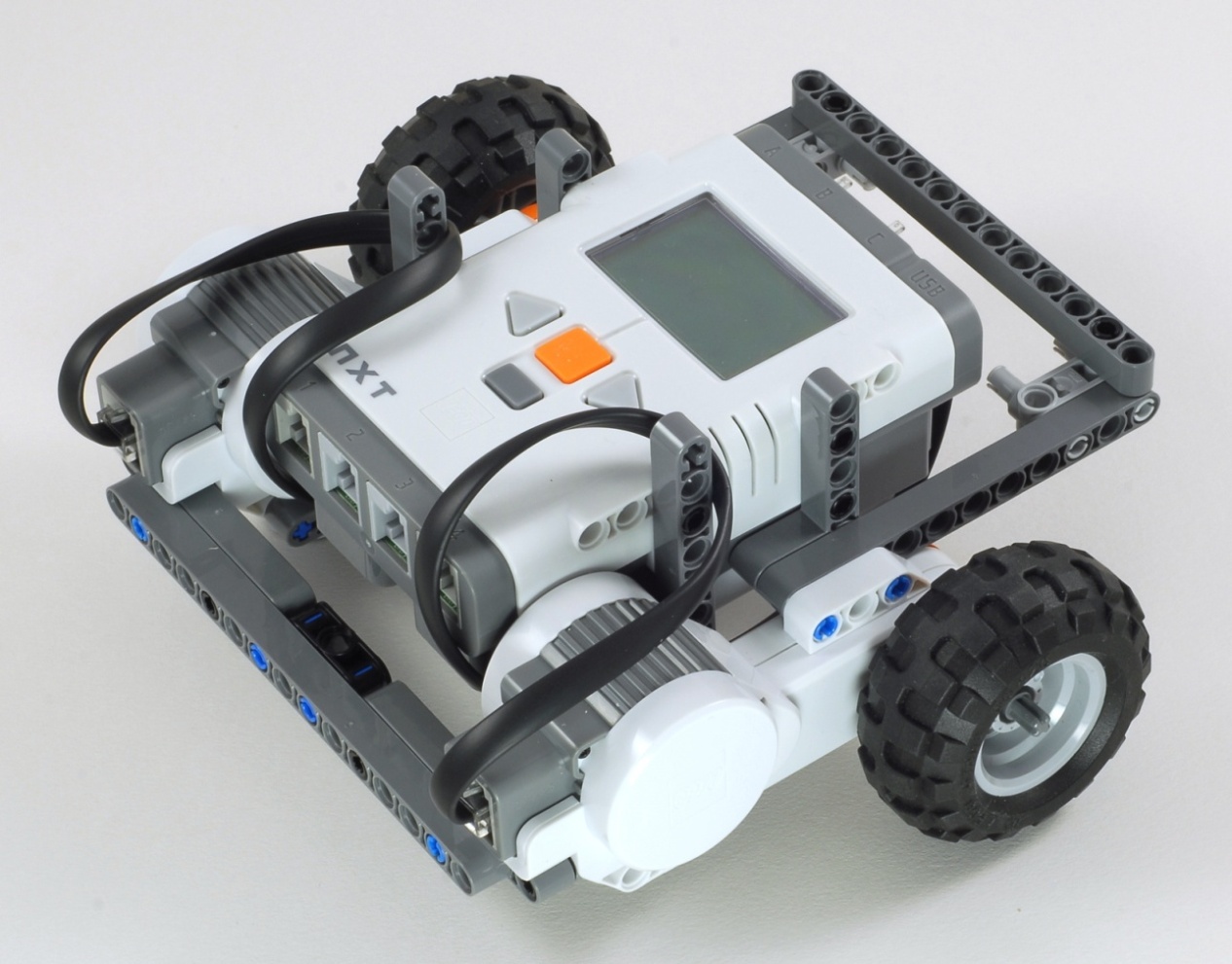 Add a Balance Wheel to make a complete robot.
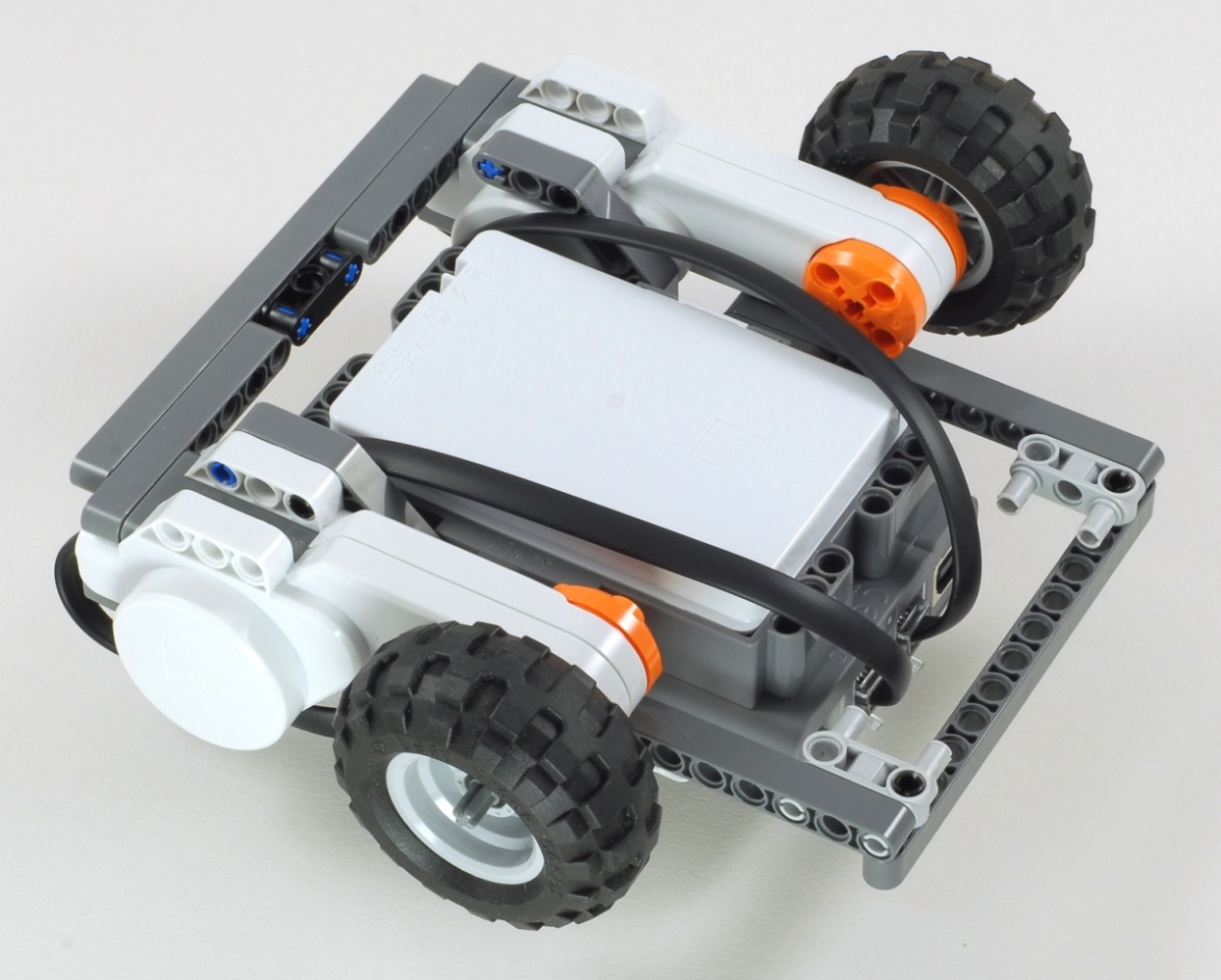 The Express-Bot design may be freely used and redistributed.  Design by www.nxtprograms.com.
Balance Wheels
Express-Bot
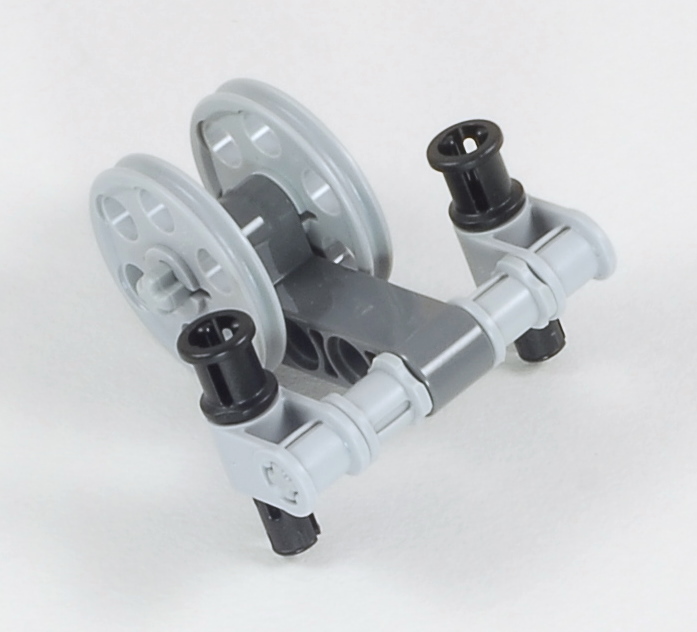 Choose either the Skid Wheel or the Castor Wheel, depending on your surface.
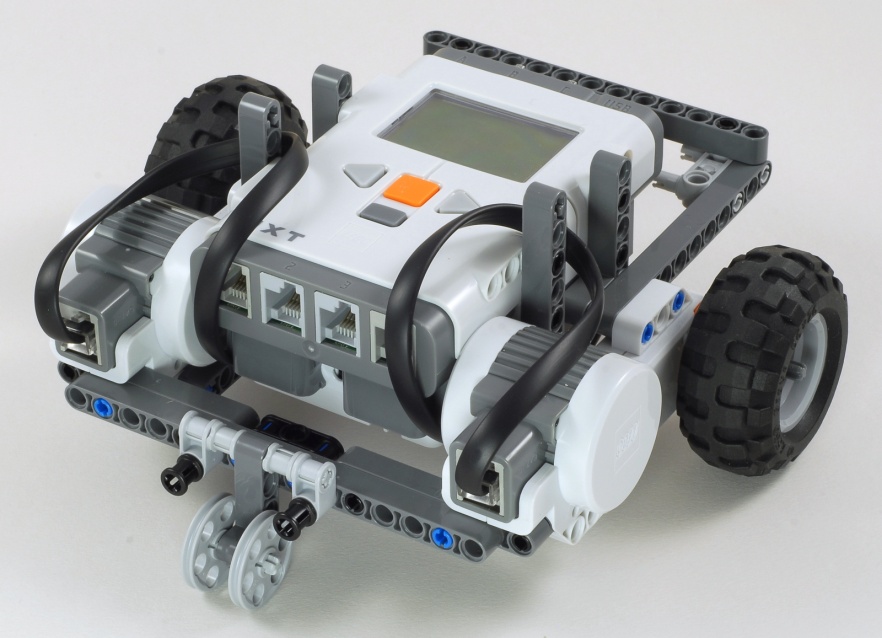 Skid Wheel for smooth surfaces
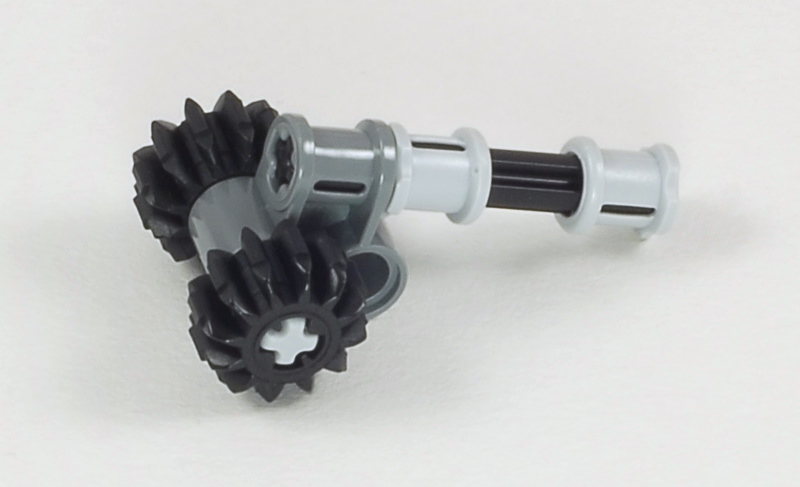 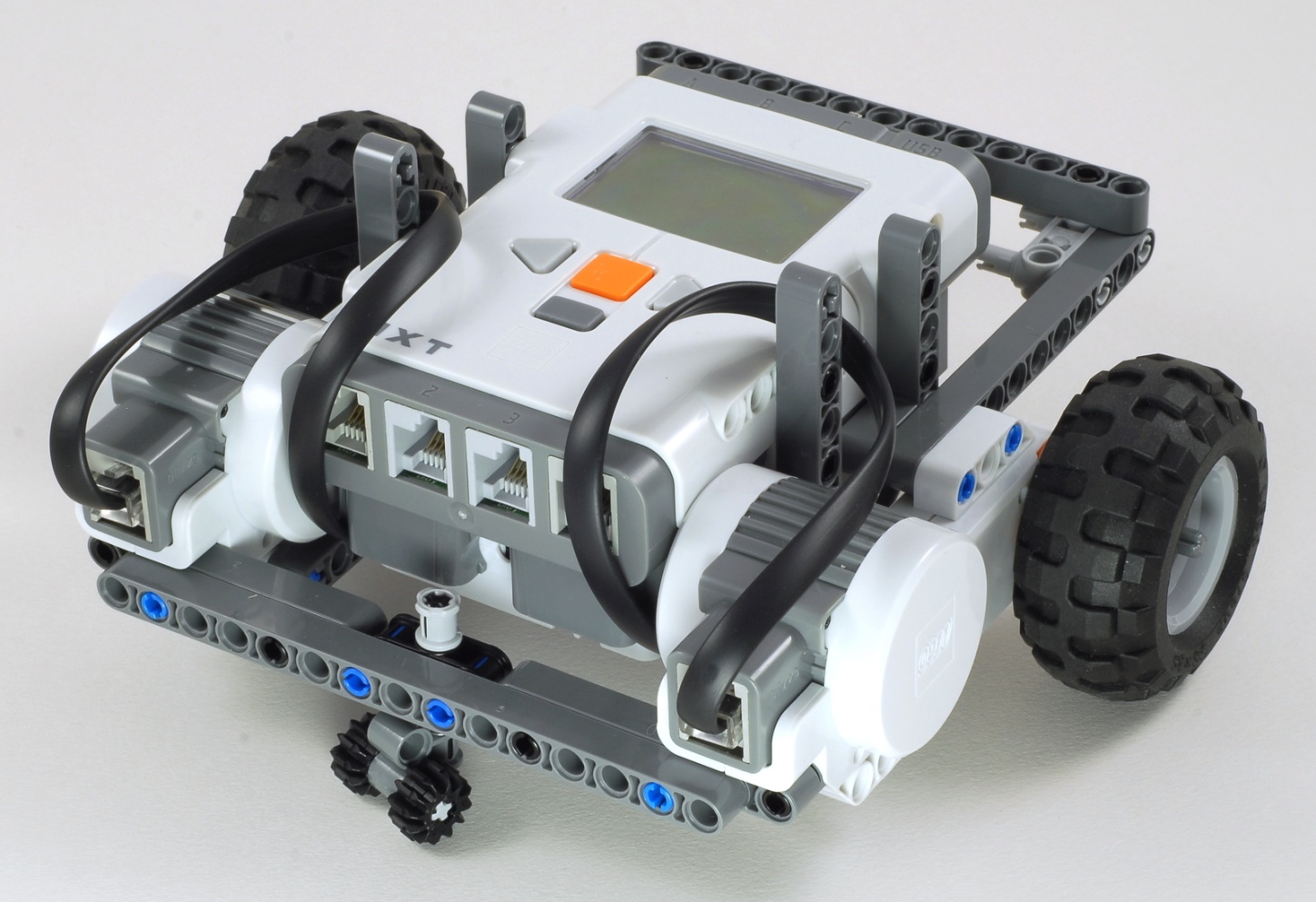 Castor Wheel for carpet or rough surfaces
The Express-Bot design may be freely used and redistributed.  Design by www.nxtprograms.com.
Touch Sensor
Express-Bot
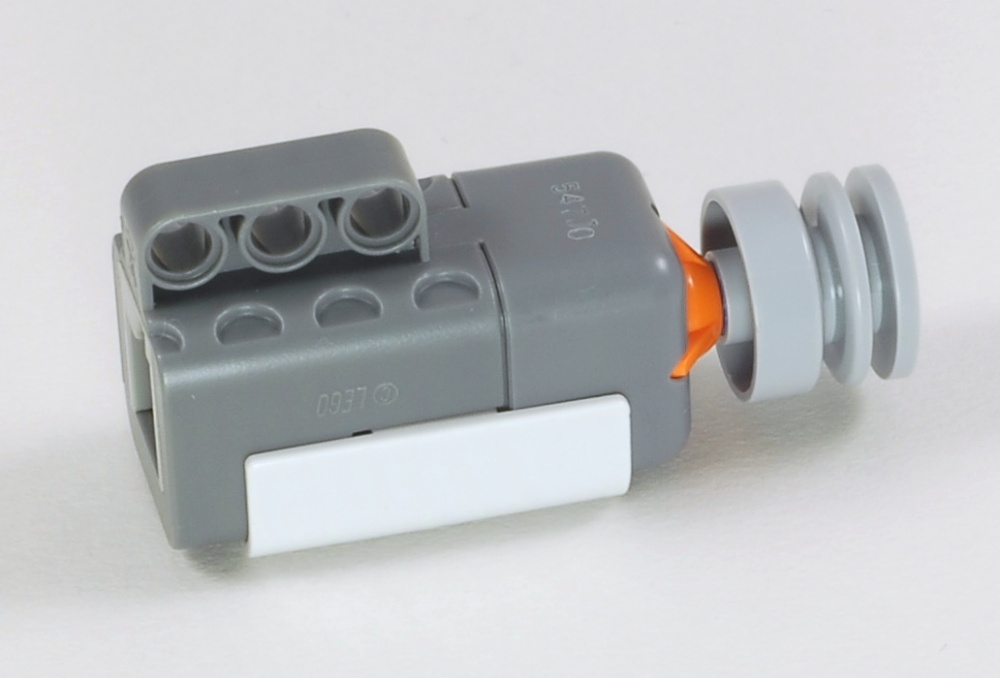 Side
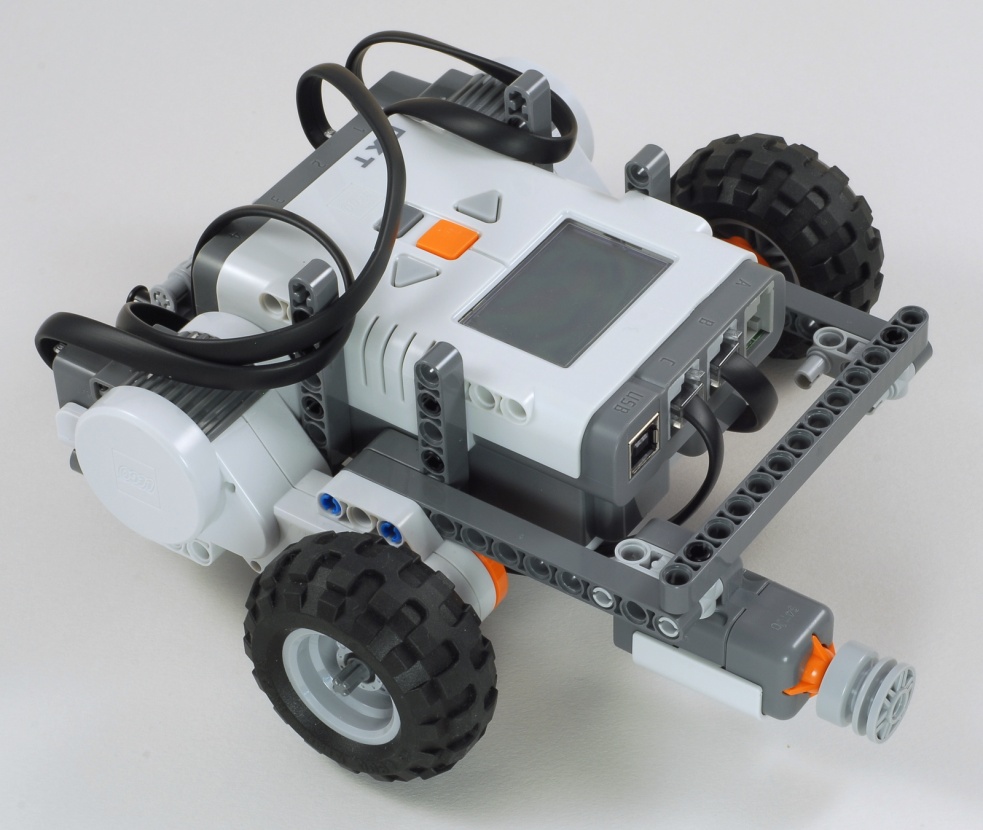 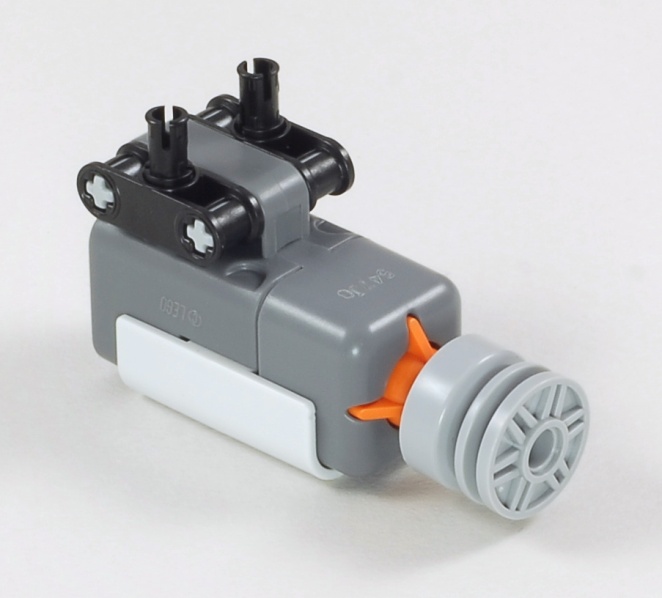 Center
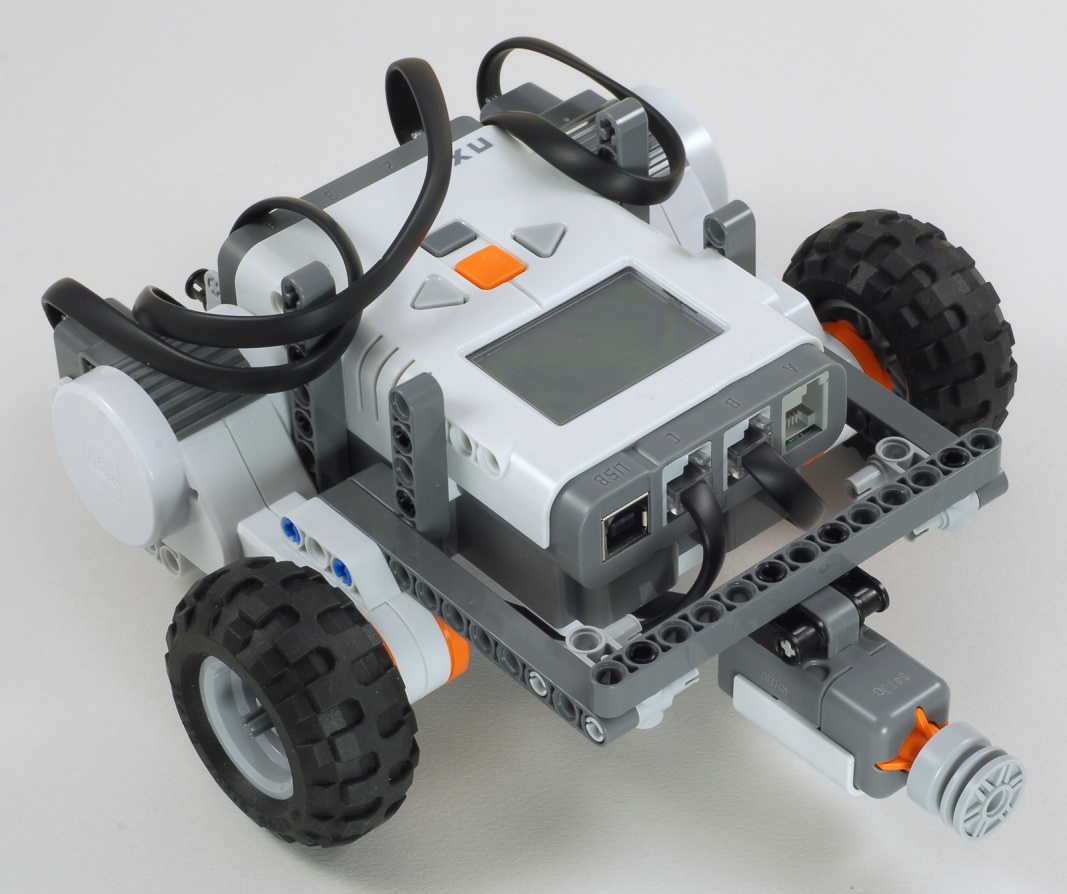 The Express-Bot design may be freely used and redistributed.  Design by www.nxtprograms.com.
Double Touch Sensor
Express-Bot
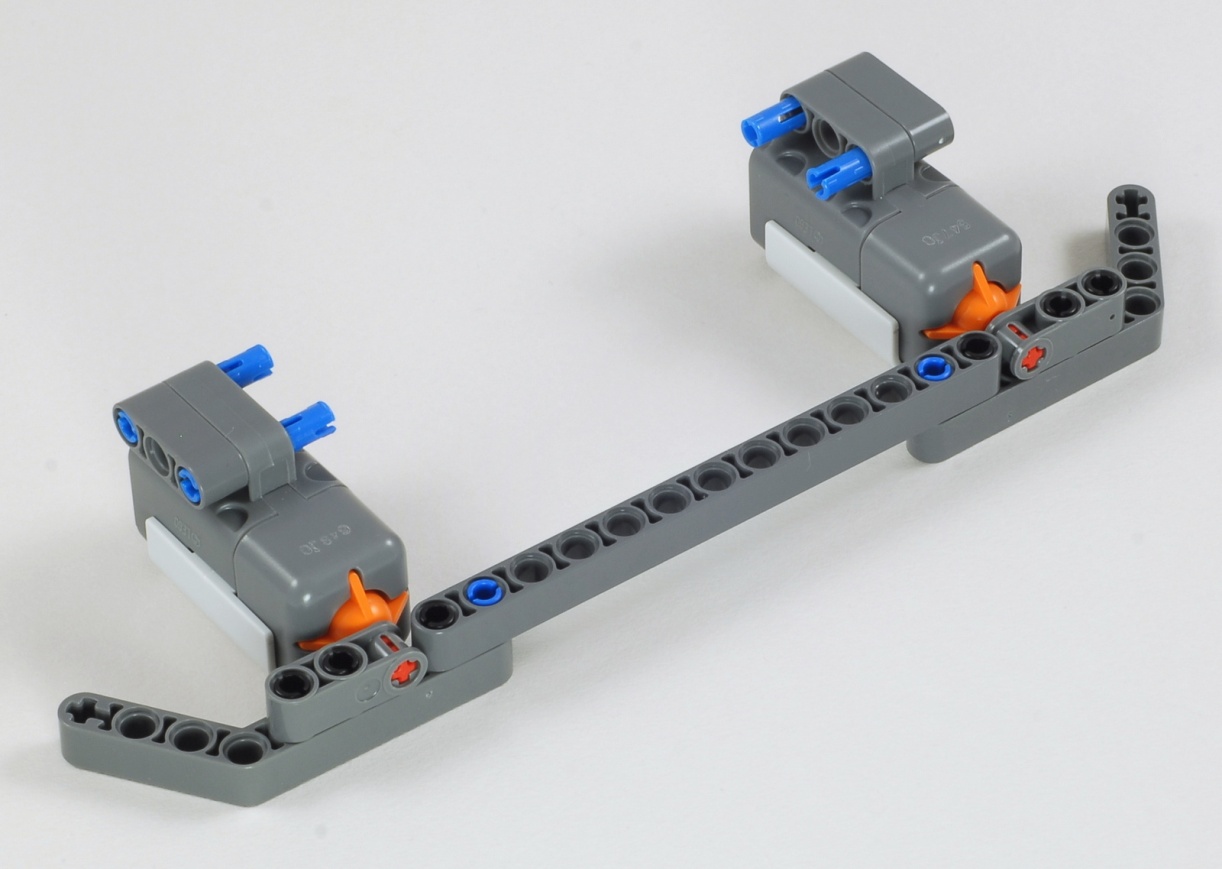 Double Touch Sensor Bumper
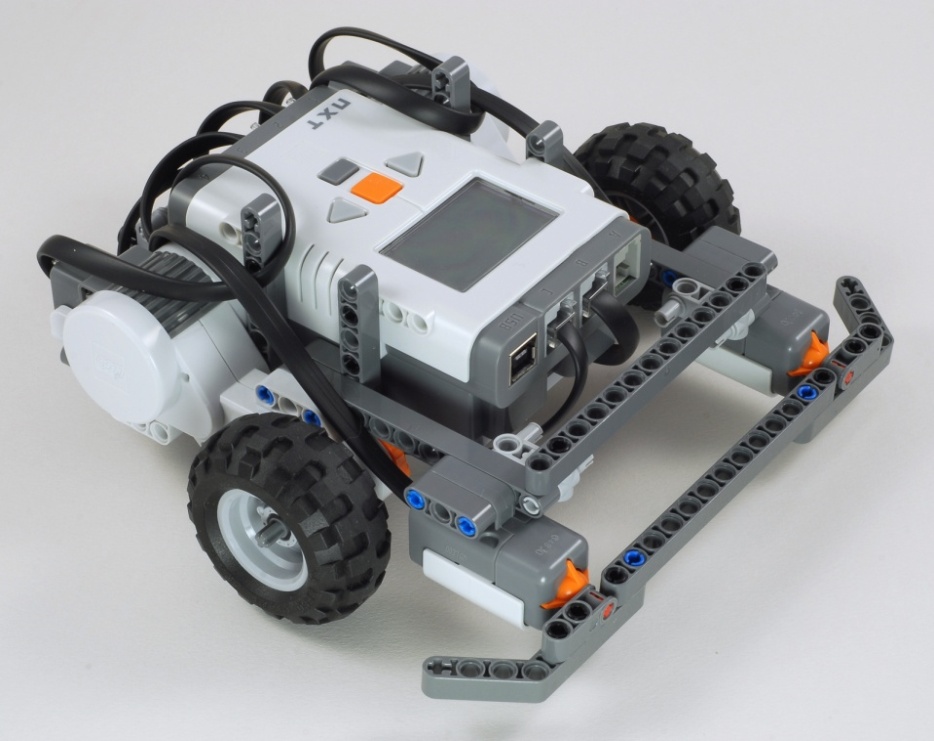 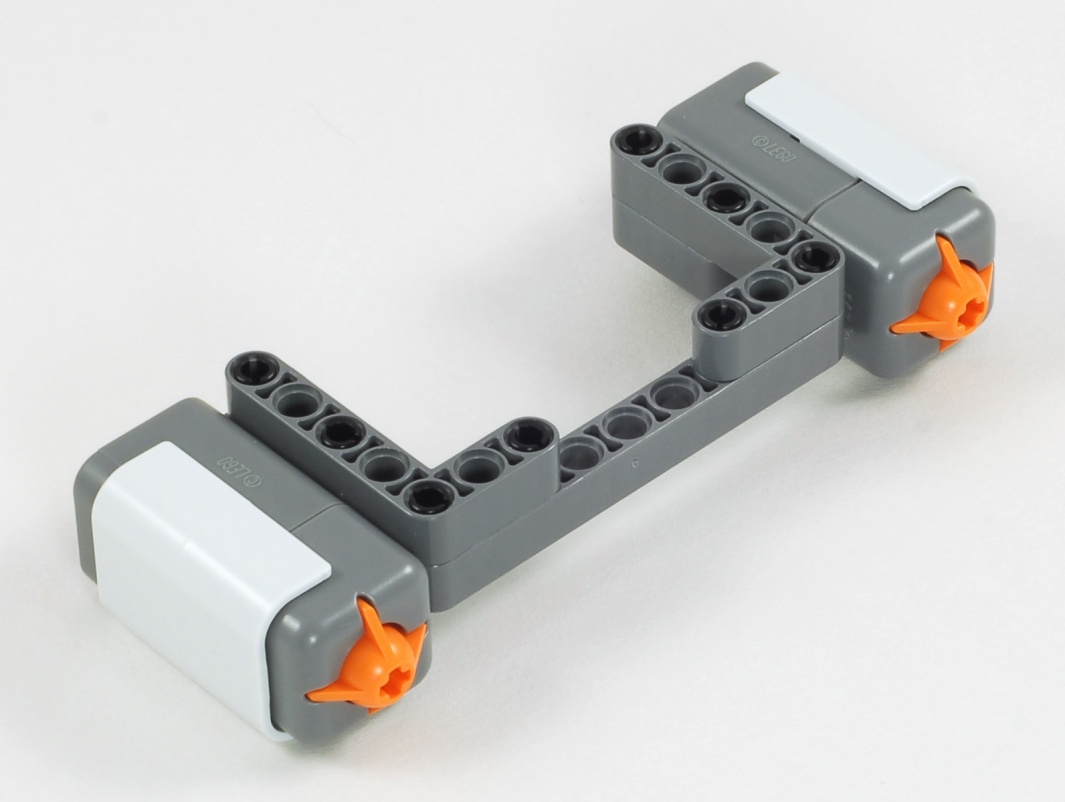 Two-Button Remote Control
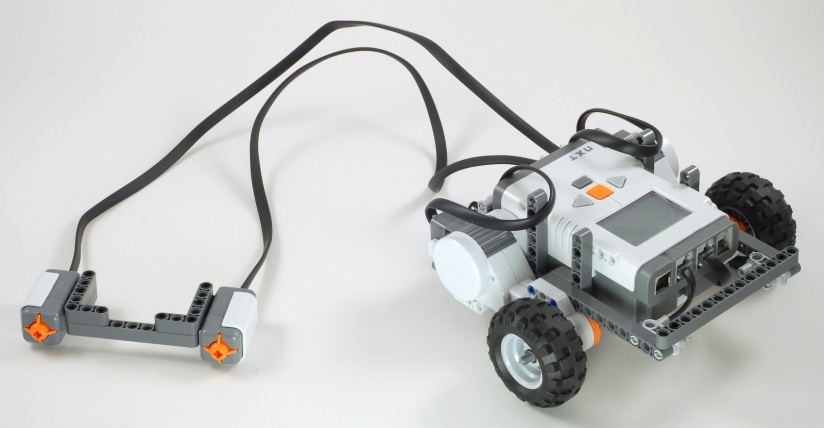 The Express-Bot design may be freely used and redistributed.  Design by www.nxtprograms.com.
Ultrasonic Sensor
Express-Bot
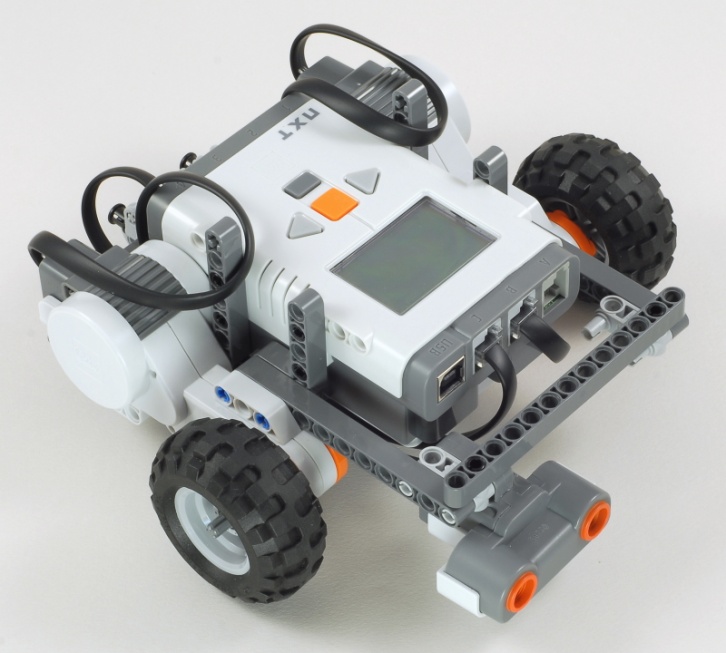 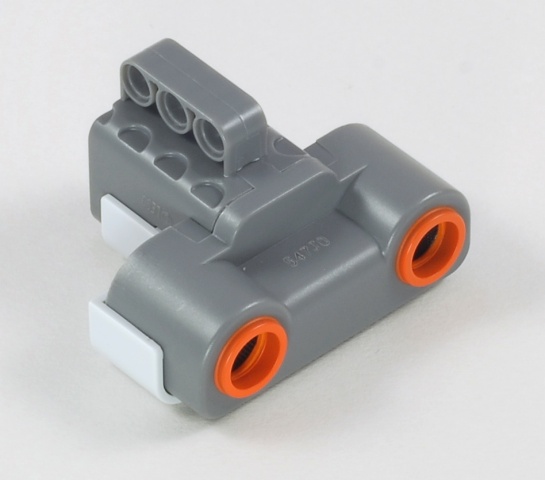 Low/Side
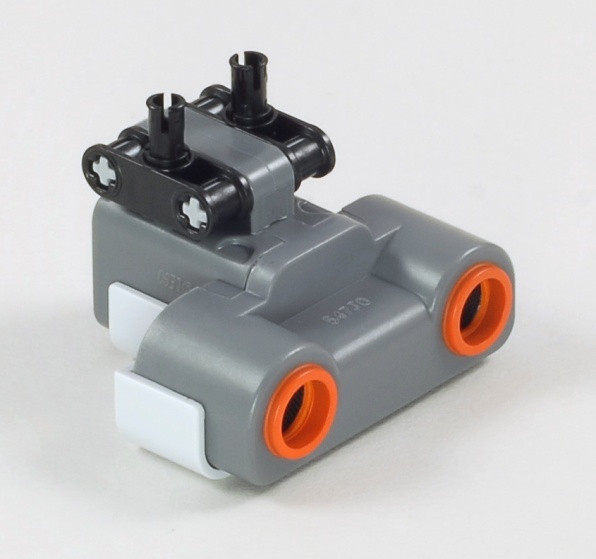 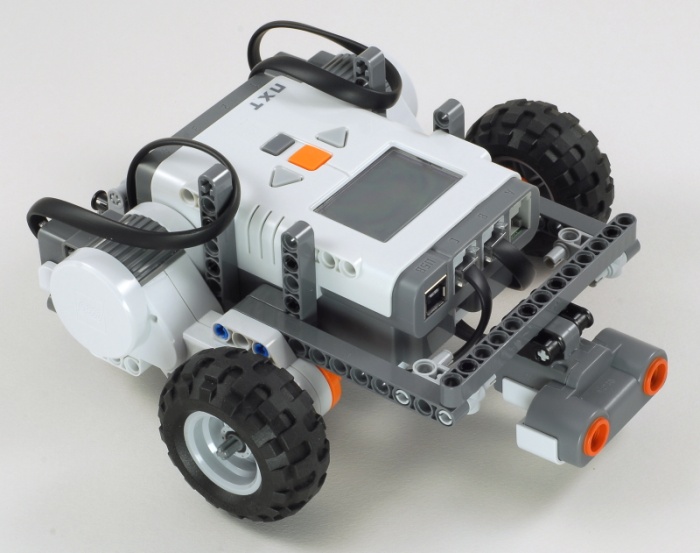 Low/Center
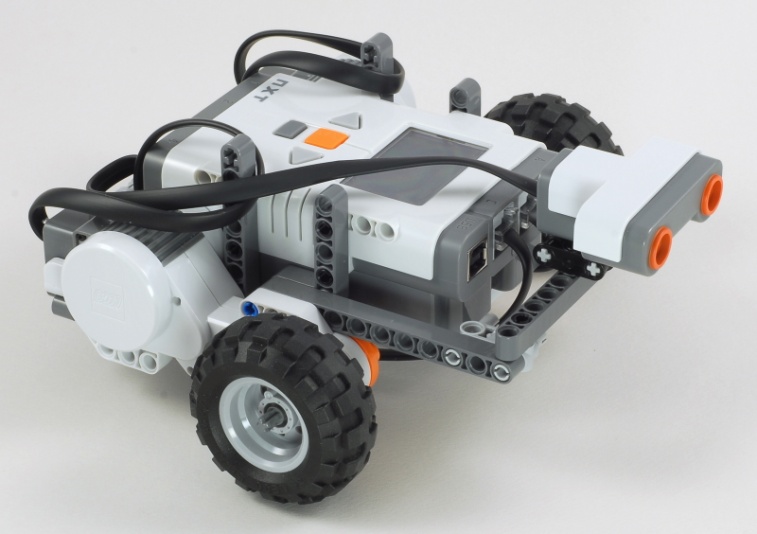 Middle
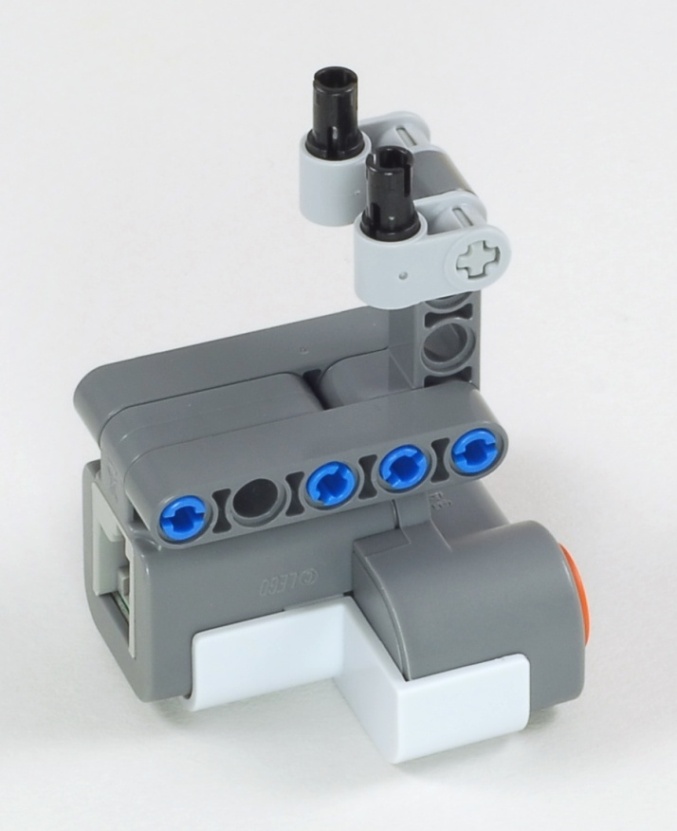 High
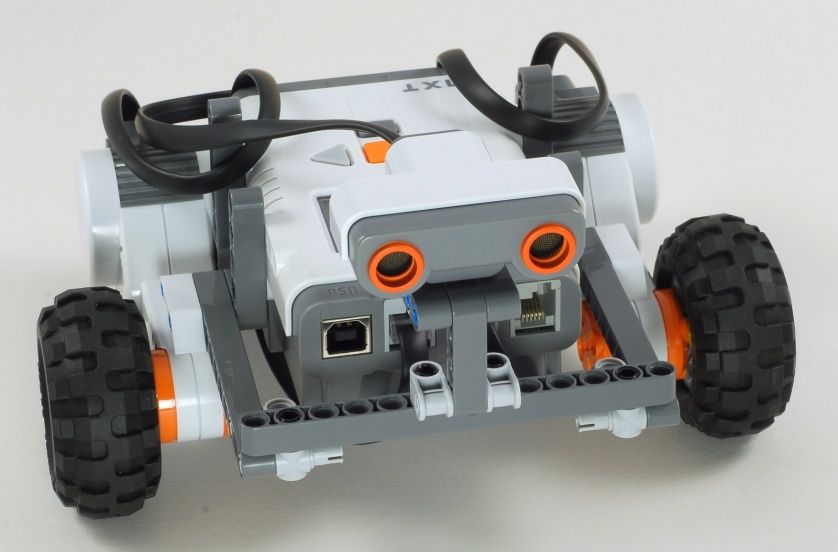 The Express-Bot design may be freely used and redistributed.  Design by www.nxtprograms.com.
Light Sensor, Downward
Express-Bot
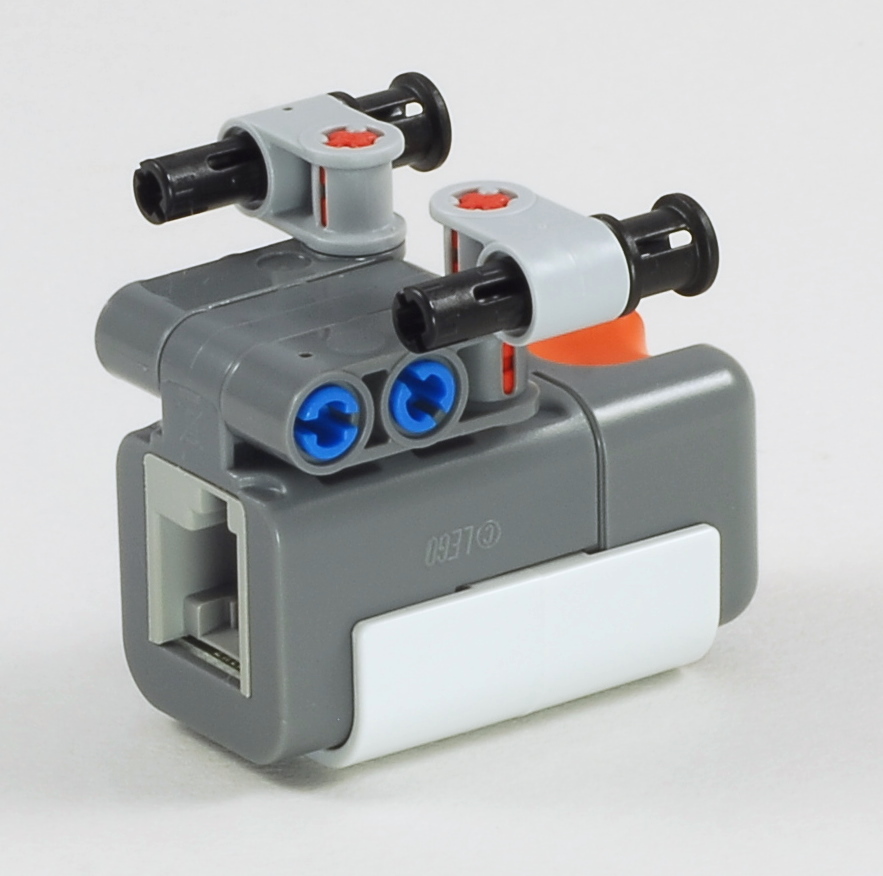 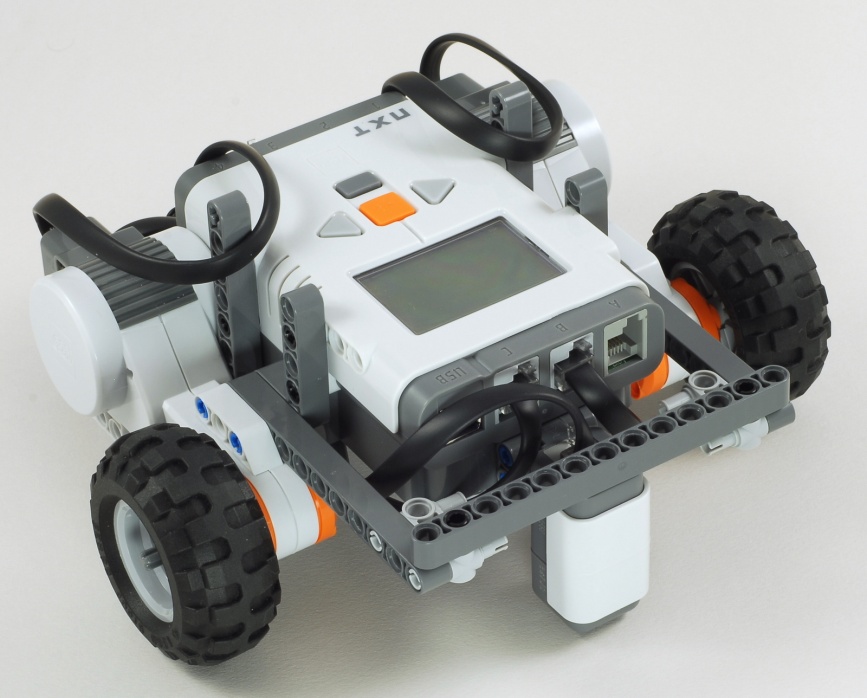 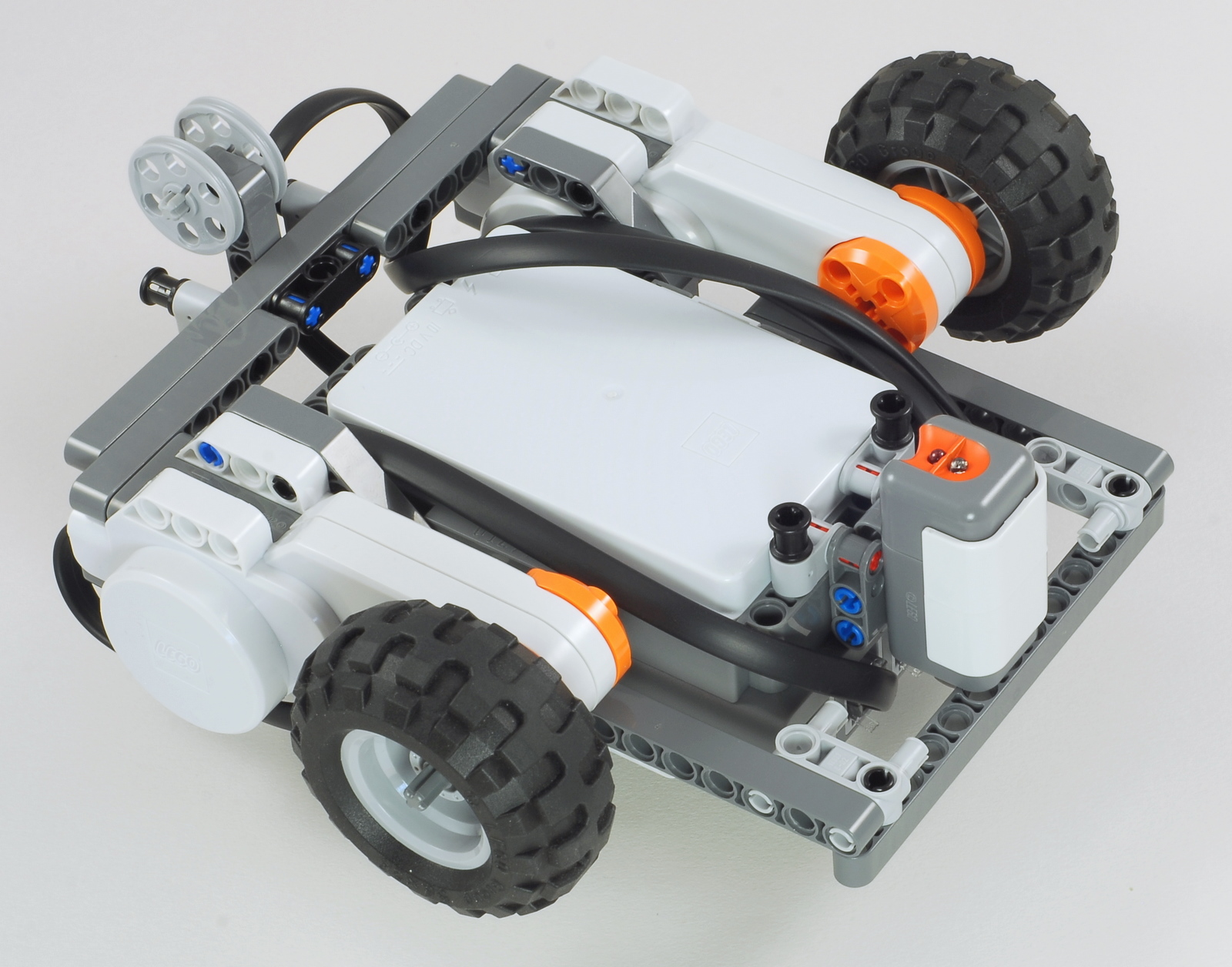 (Bottom View)
The Express-Bot design may be freely used and redistributed.  Design by www.nxtprograms.com.
Light Sensor, Horizontal
Express-Bot
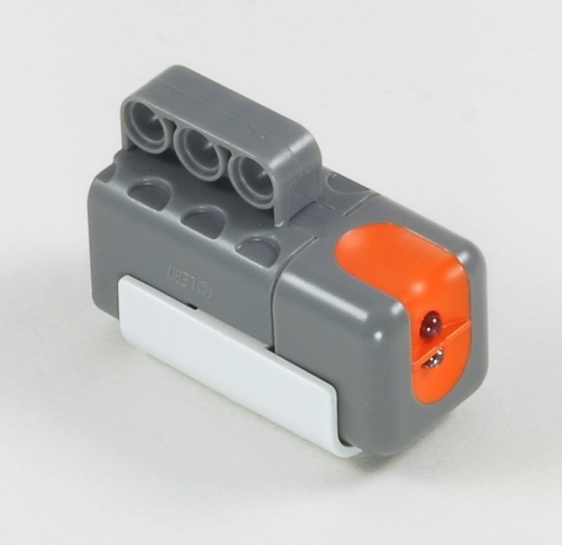 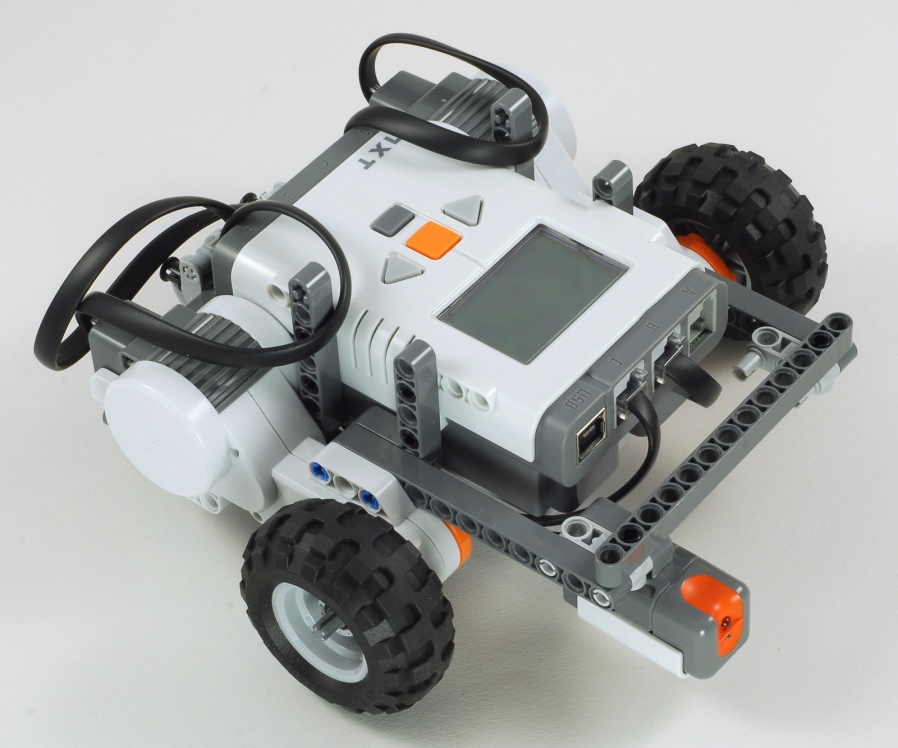 Side
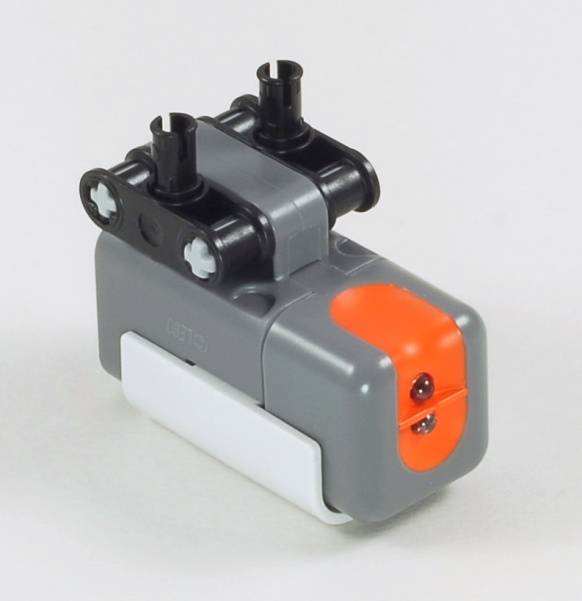 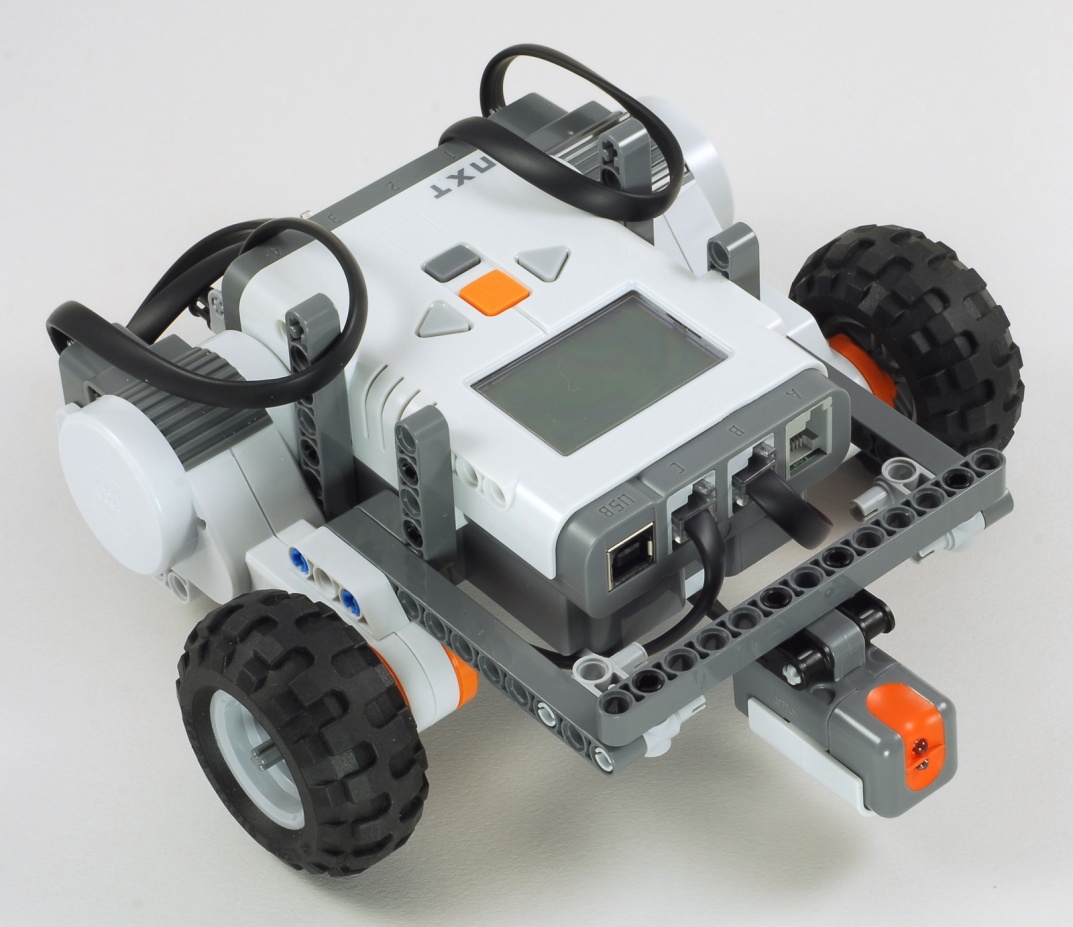 Center
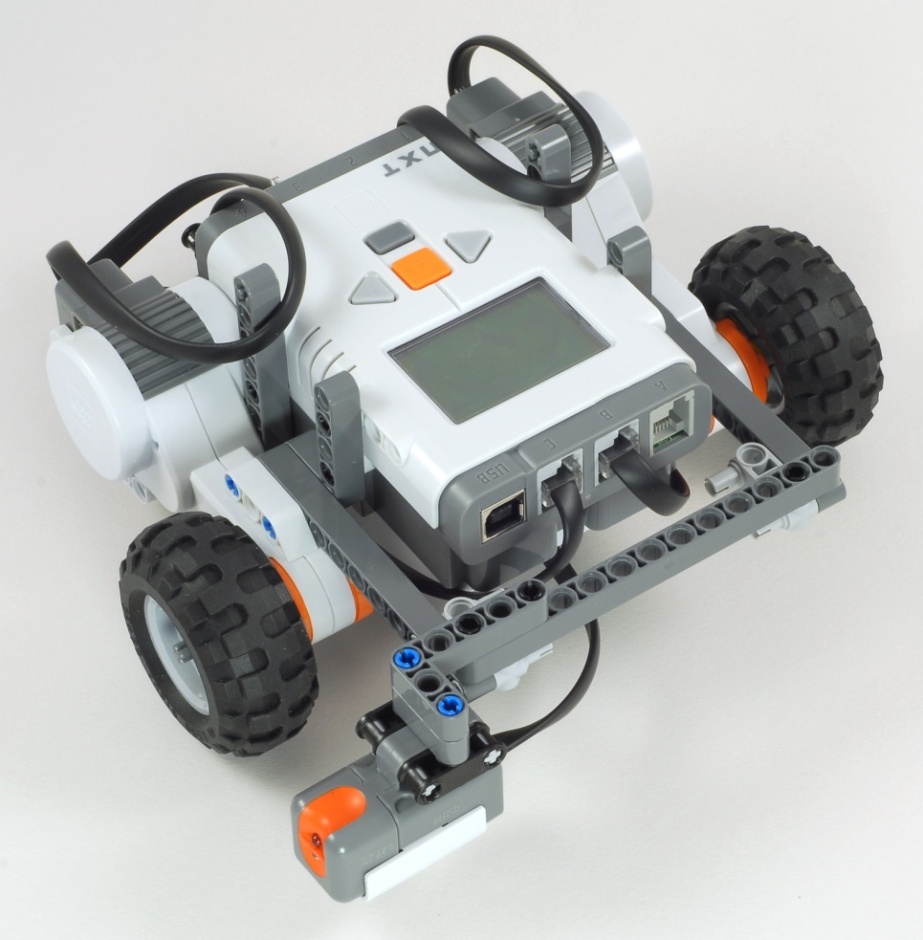 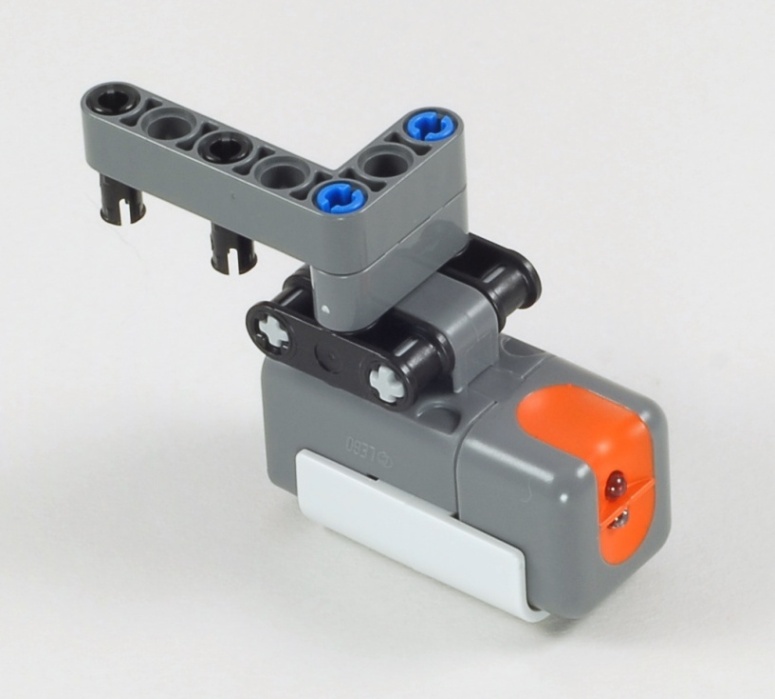 Sideways
The Express-Bot design may be freely used and redistributed.  Design by www.nxtprograms.com.
Sound Sensor
Express-Bot
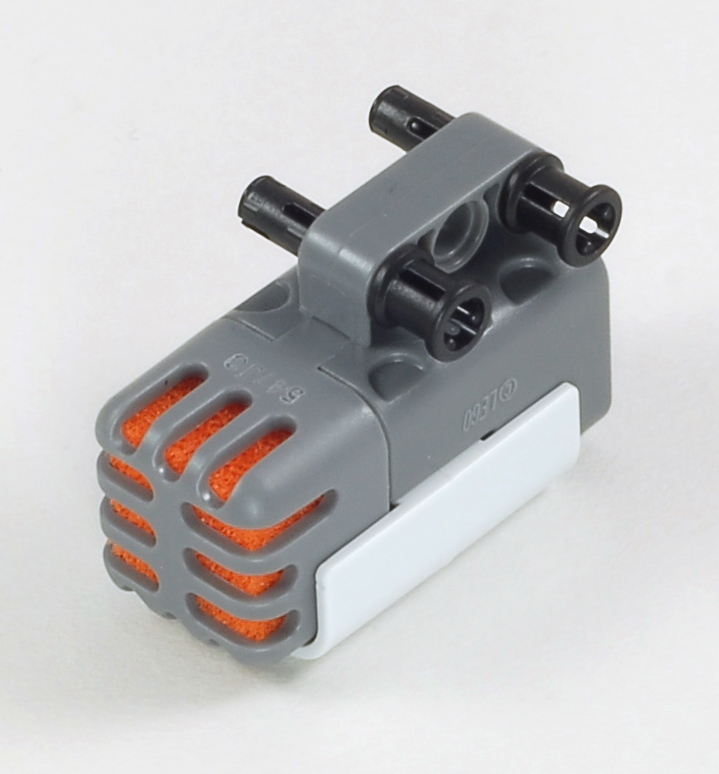 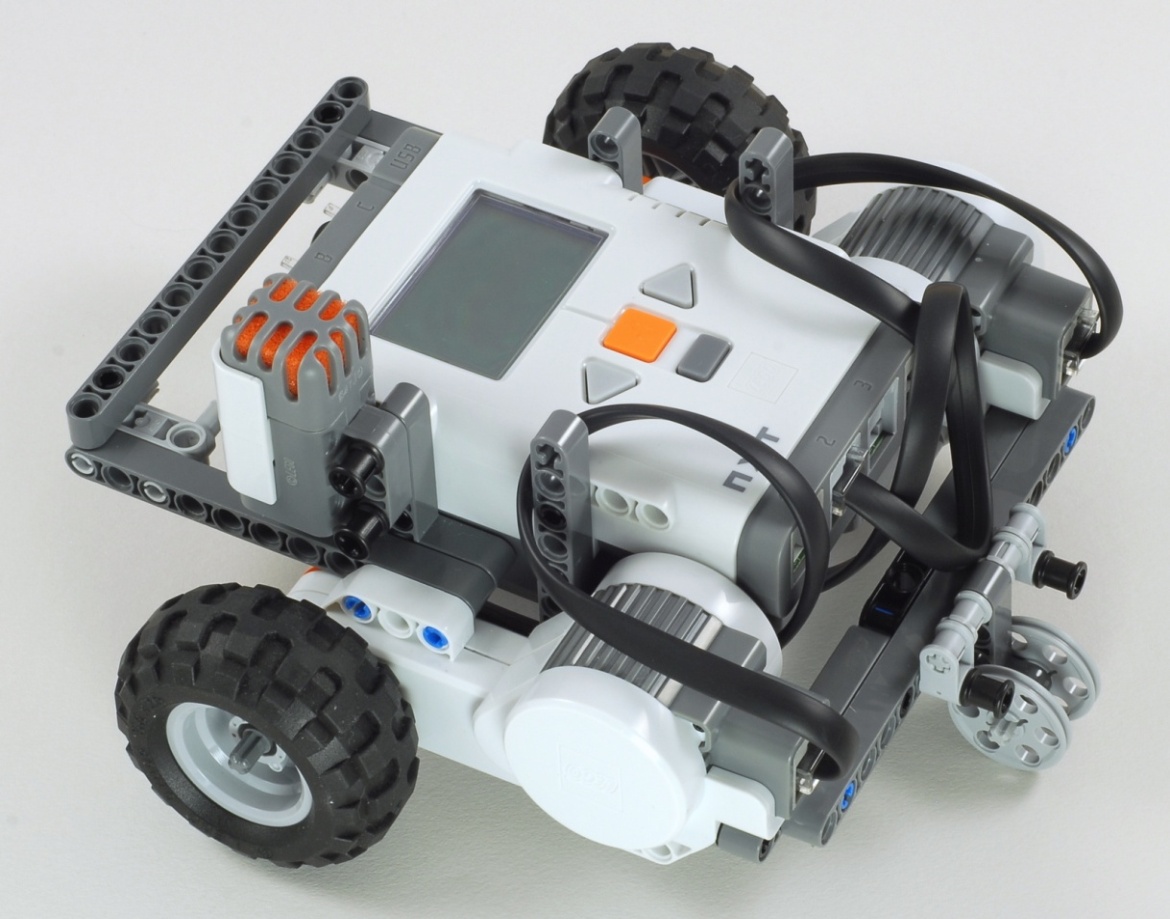 The Express-Bot design may be freely used and redistributed.  Design by www.nxtprograms.com.
Pusher
Express-Bot
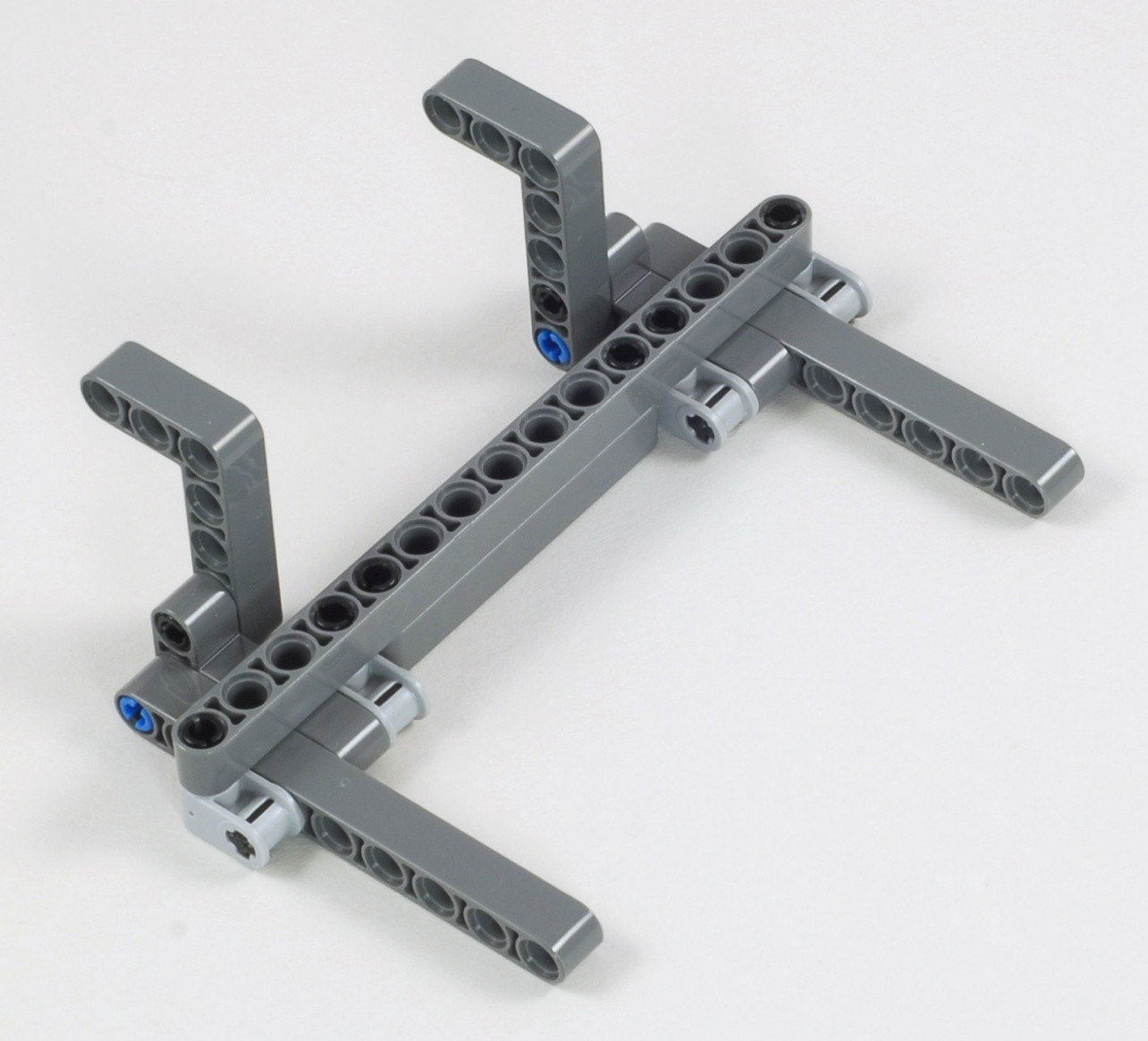 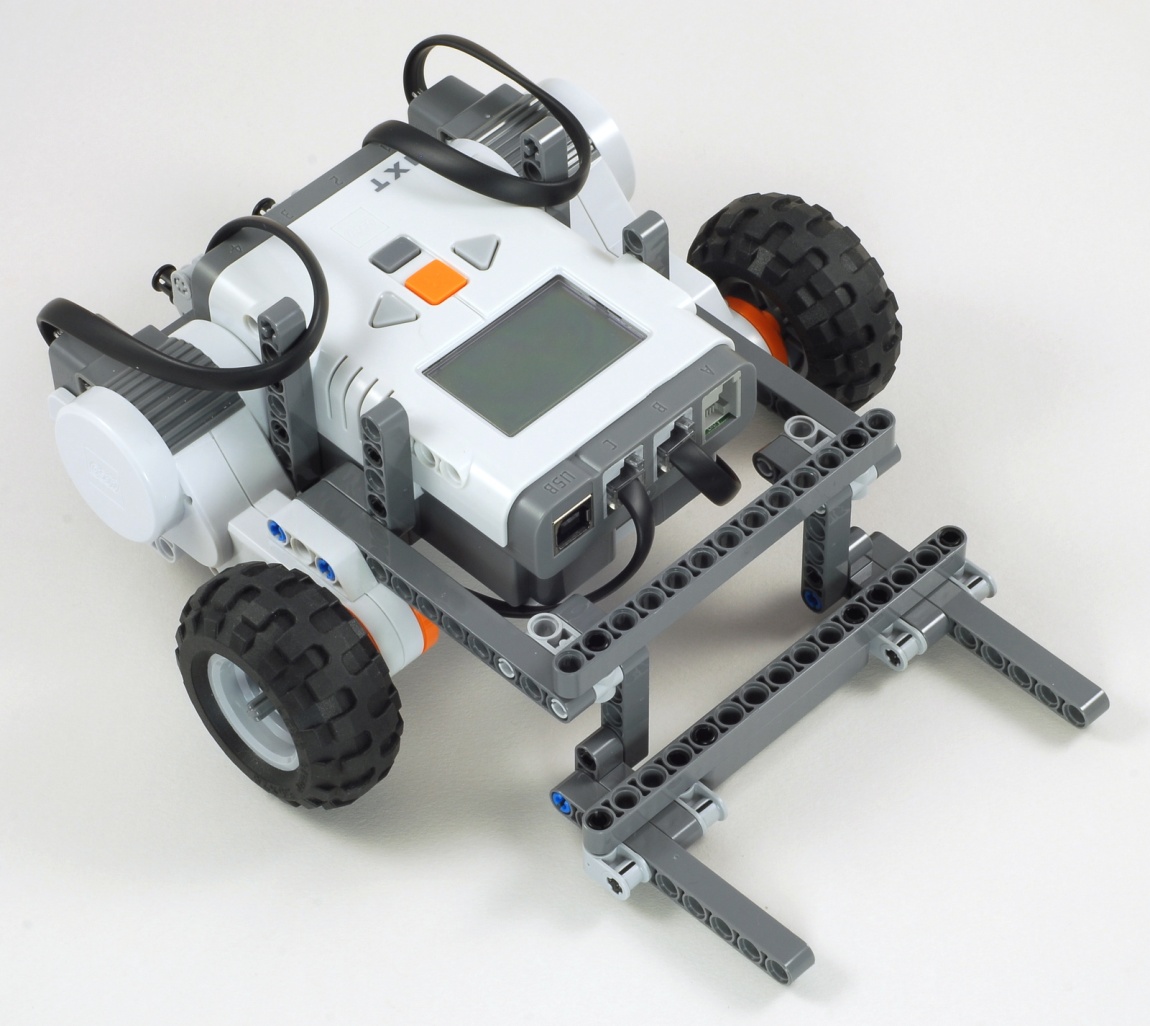 The Express-Bot design may be freely used and redistributed.  Design by www.nxtprograms.com.
Lamp
Express-Bot
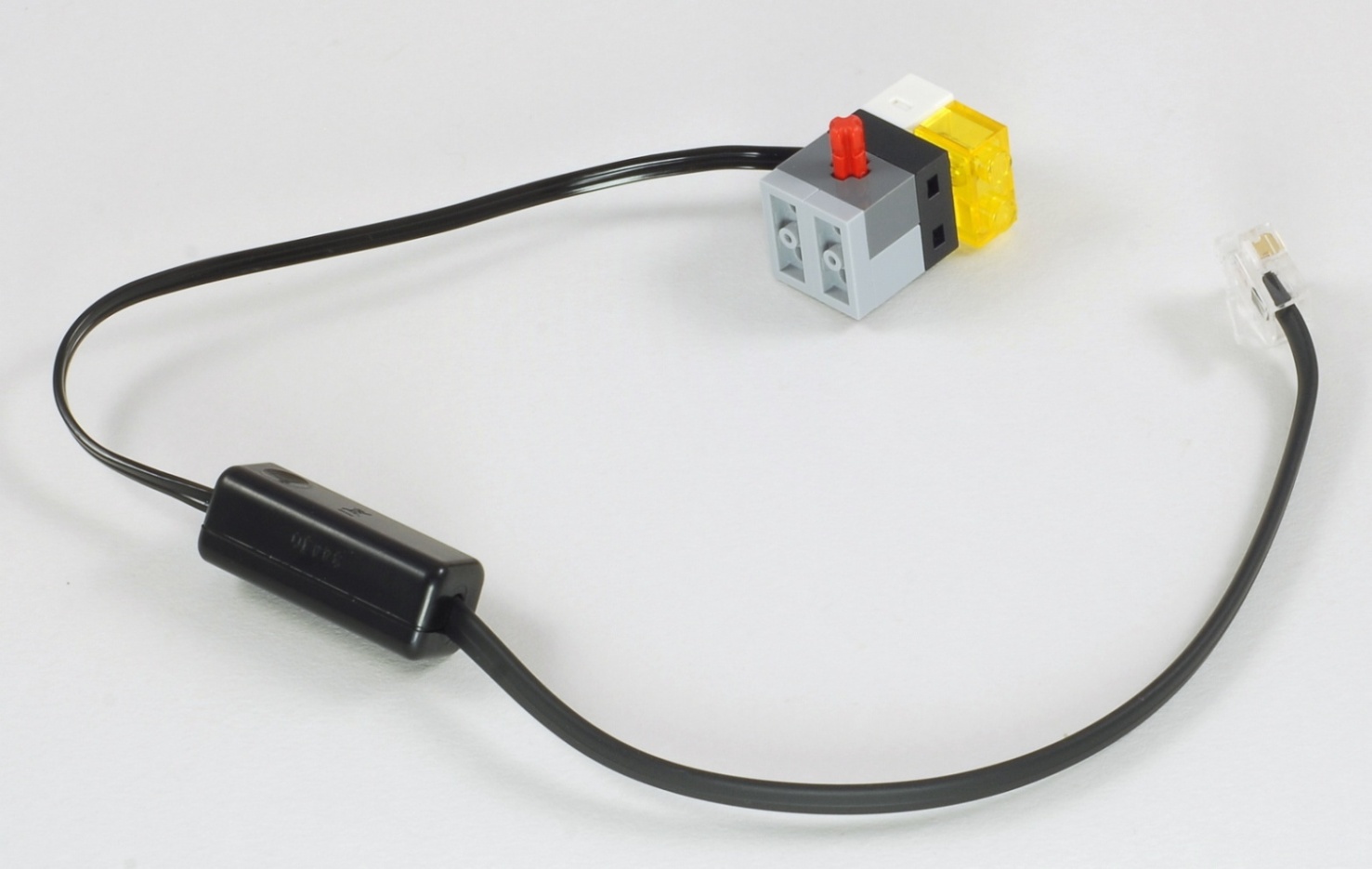 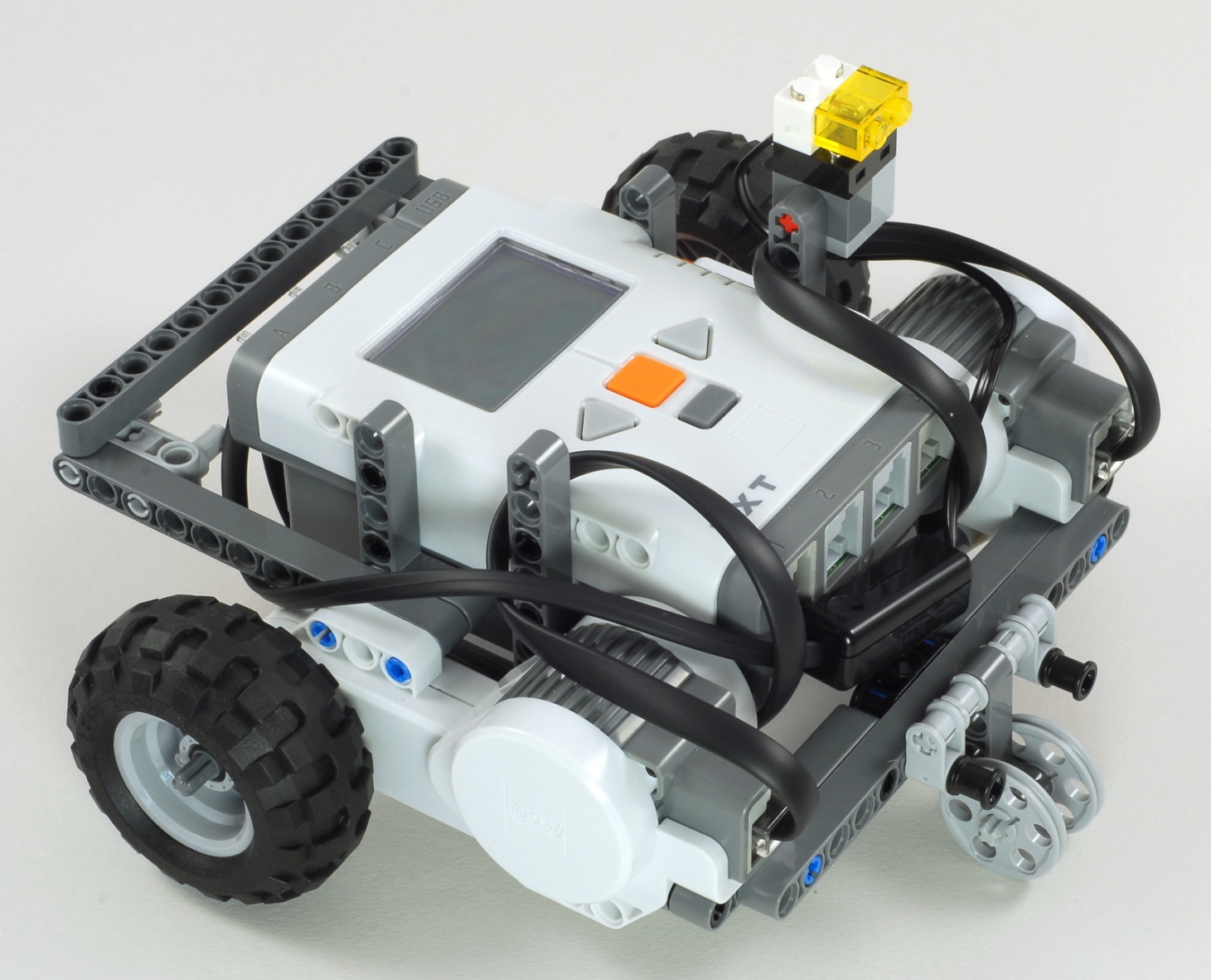 The Express-Bot design may be freely used and redistributed.  Design by www.nxtprograms.com.
Vertical Motor
Express-Bot
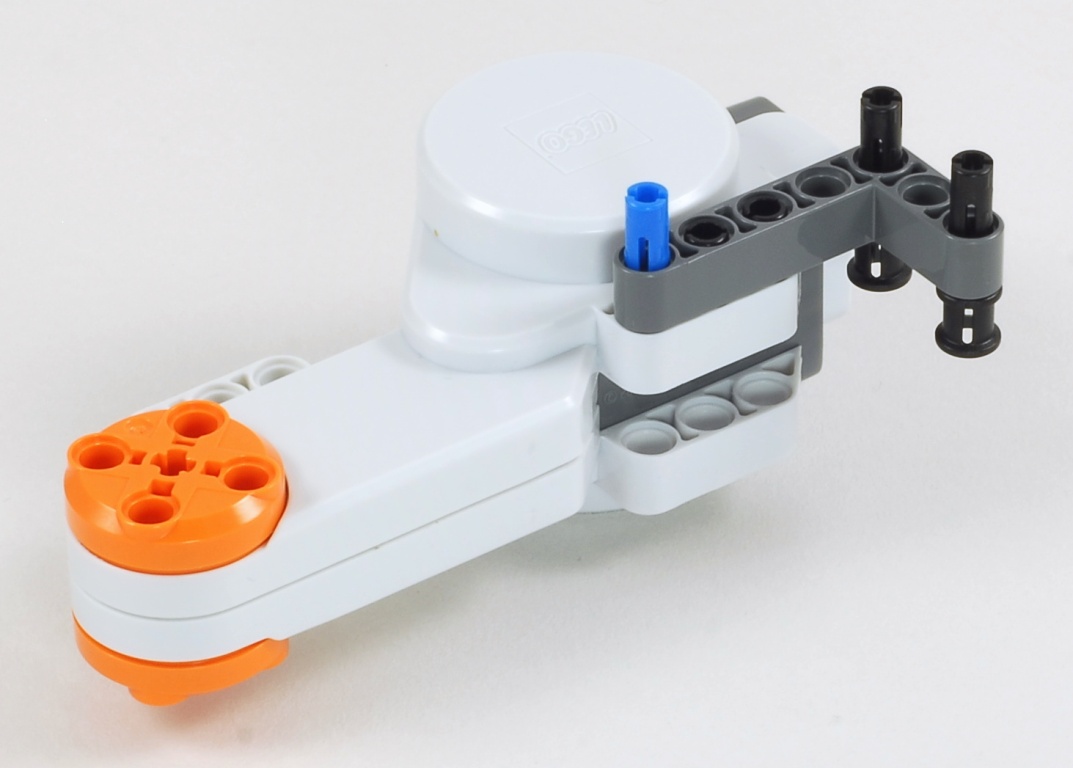 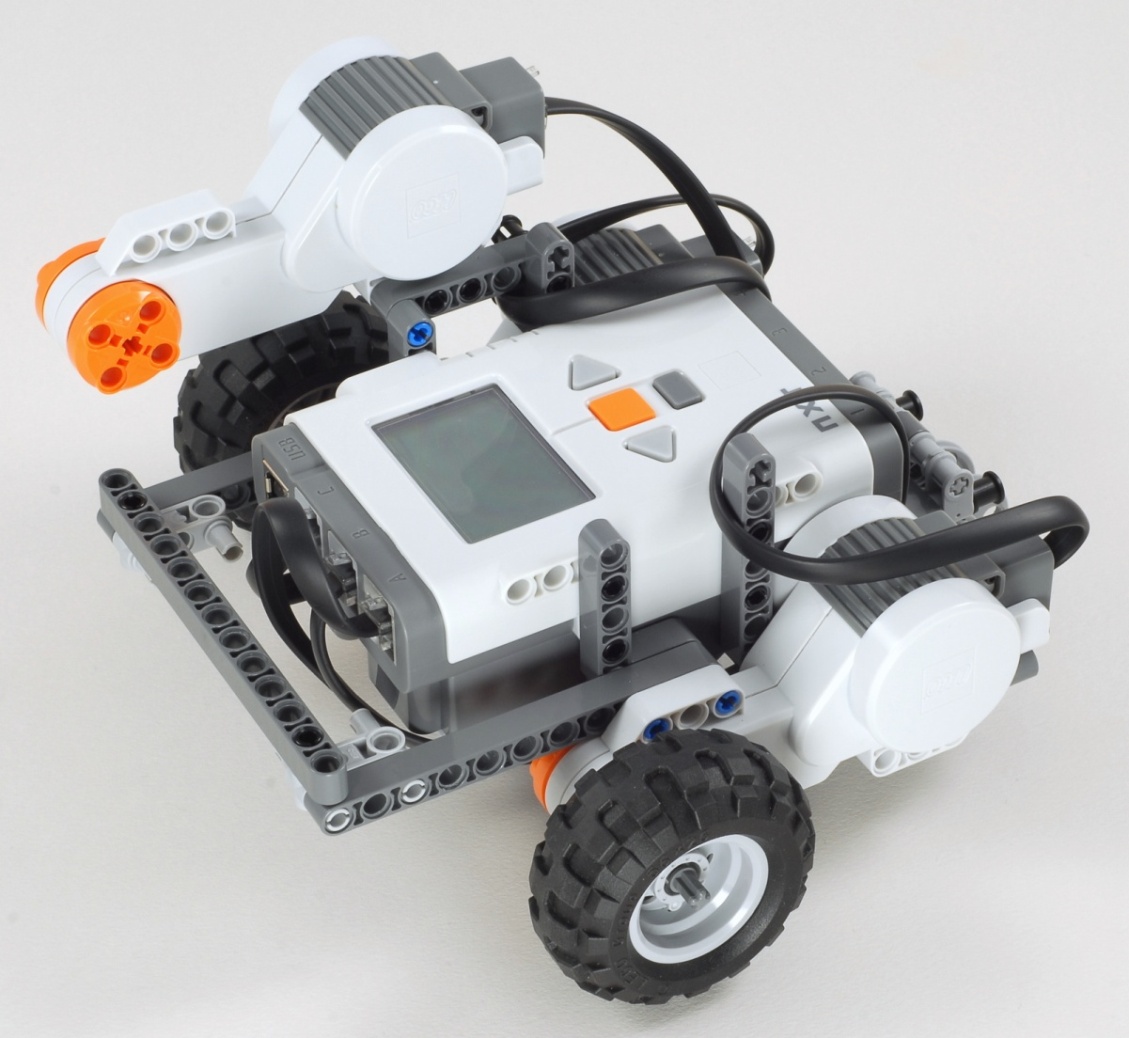 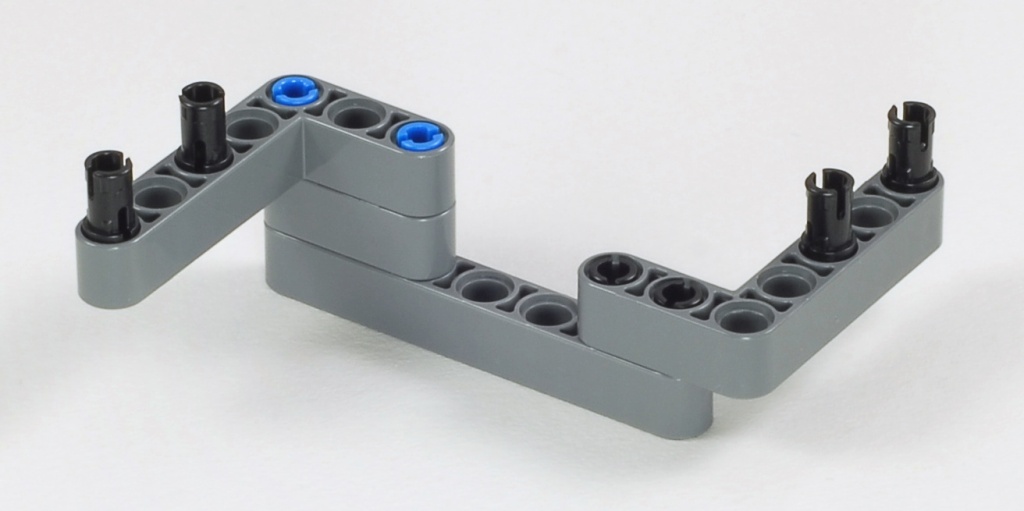 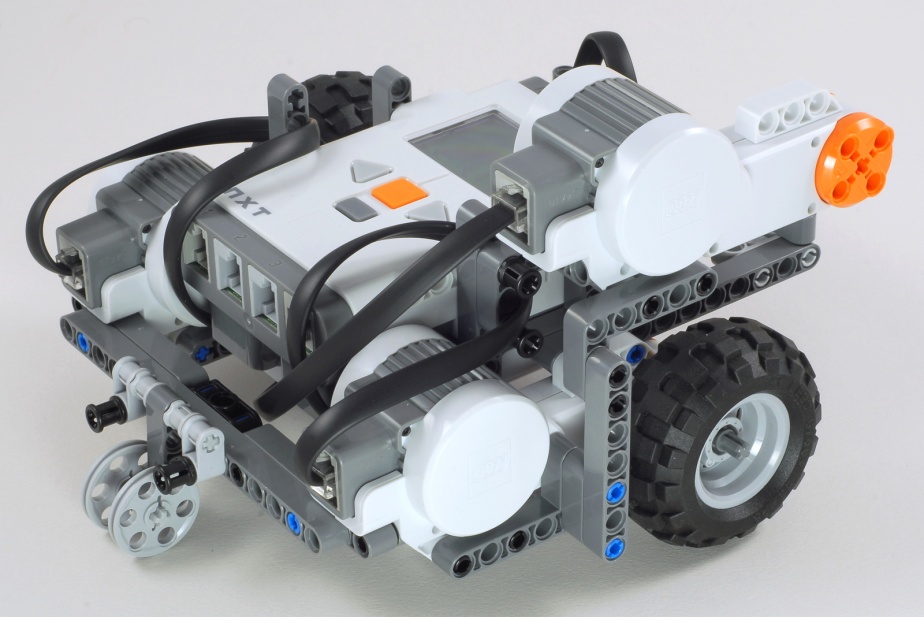 Optional Motor Brace
Reinforces motor attachment
The Express-Bot design may be freely used and redistributed.  Design by www.nxtprograms.com.
Kicker
Express-Bot
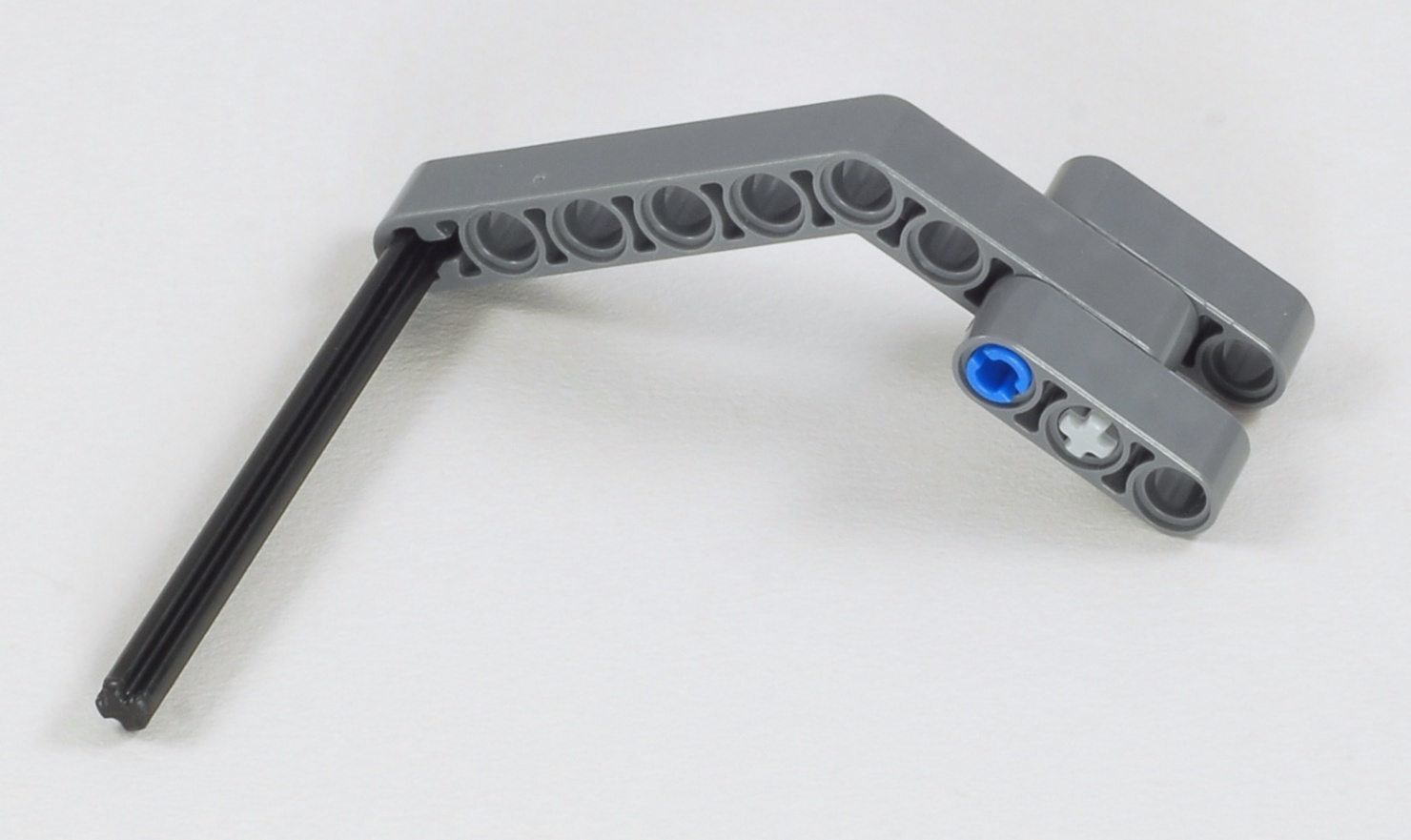 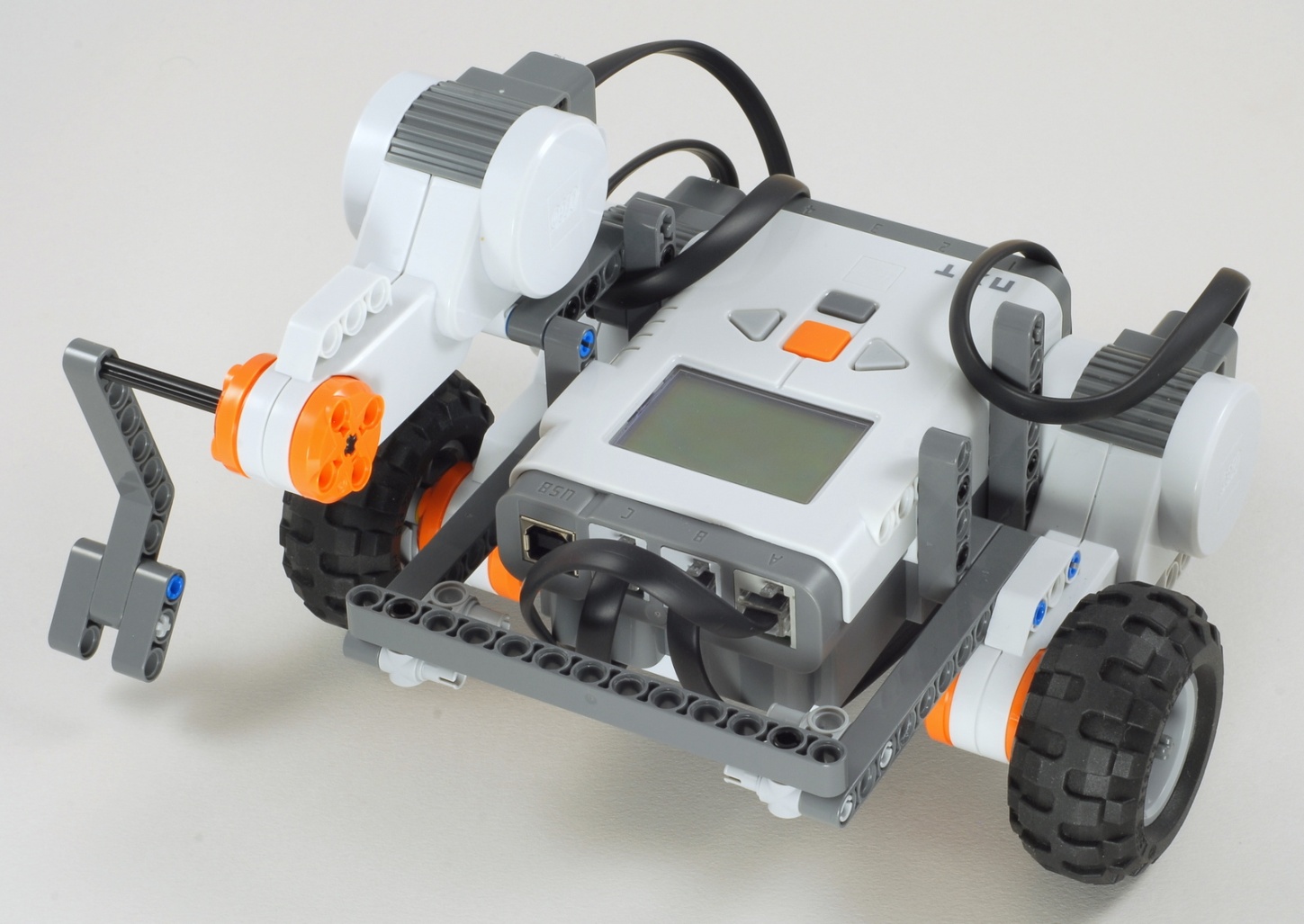 With Vertical Motor
The Express-Bot design may be freely used and redistributed.  Design by www.nxtprograms.com.
Karate Arm and Chopping Block
Express-Bot
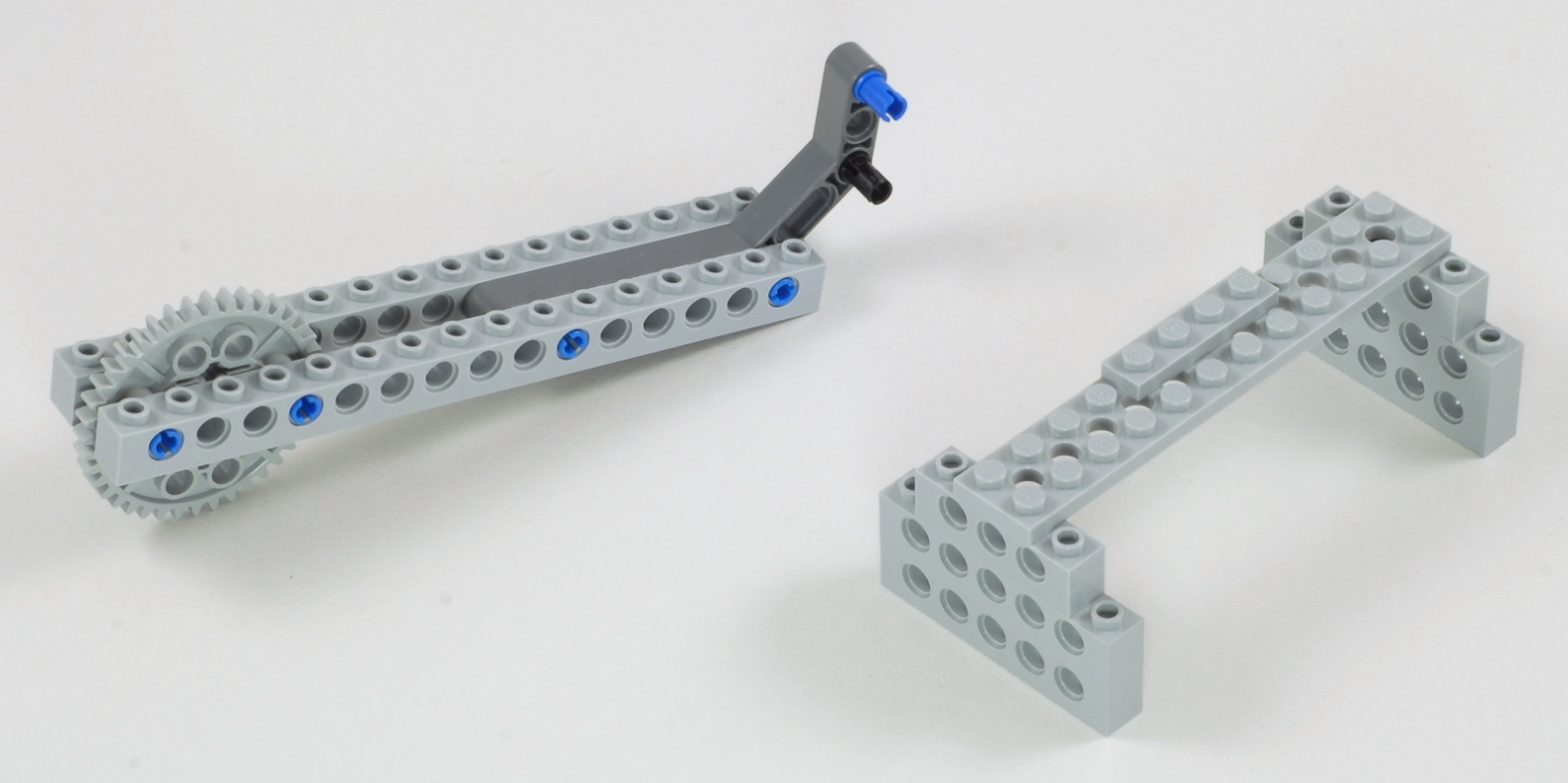 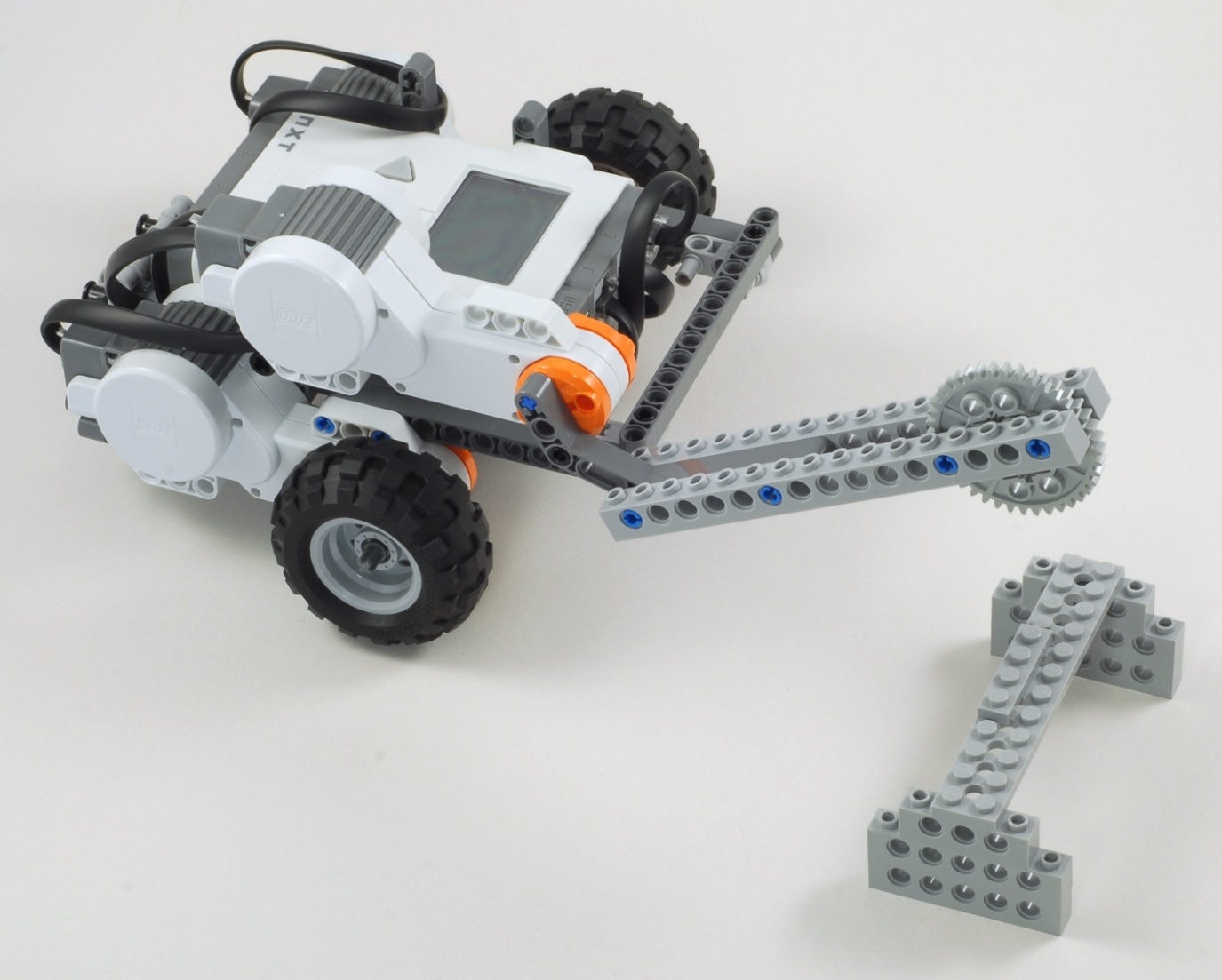 With Vertical Motor
The Express-Bot design may be freely used and redistributed.  Design by www.nxtprograms.com.
Forklift Arm
Express-Bot
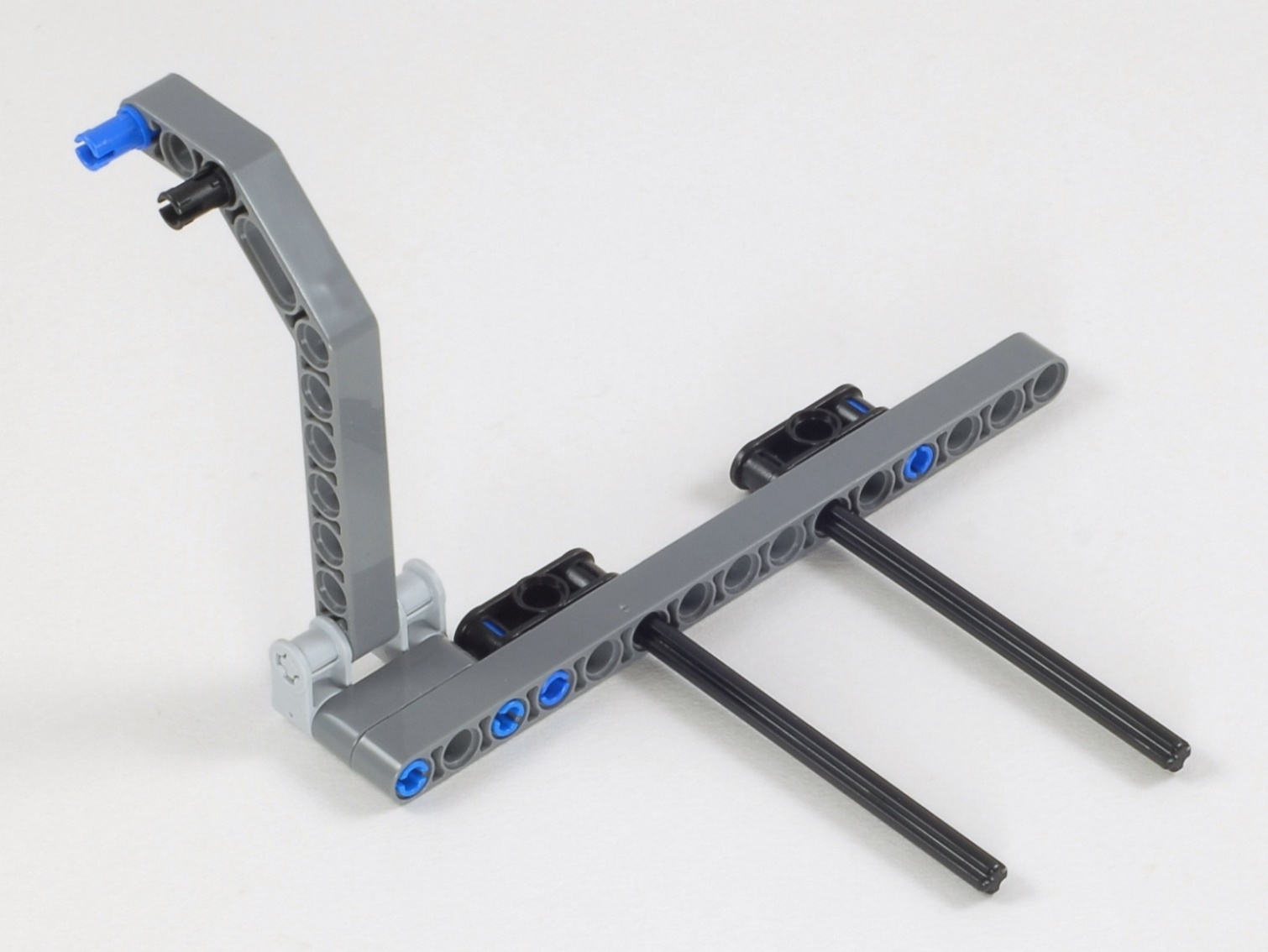 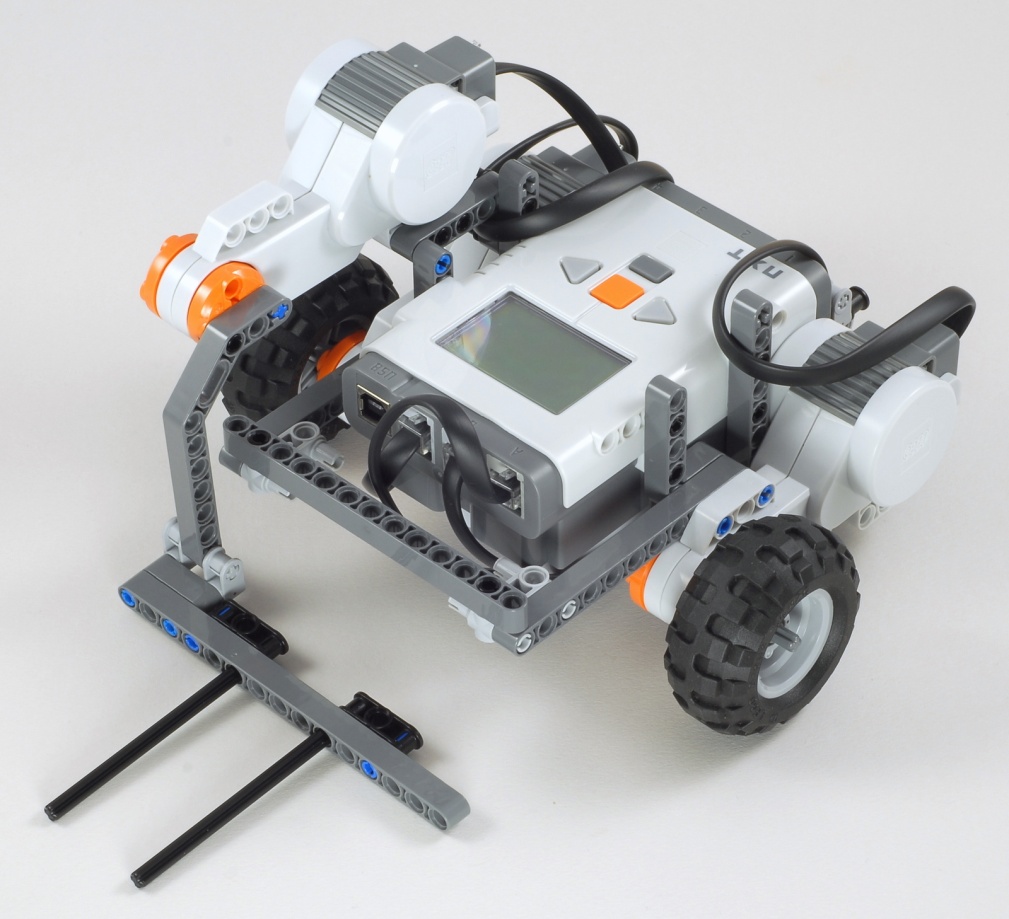 With Vertical Motor
The Express-Bot design may be freely used and redistributed.  Design by www.nxtprograms.com.
Box Trap
Express-Bot
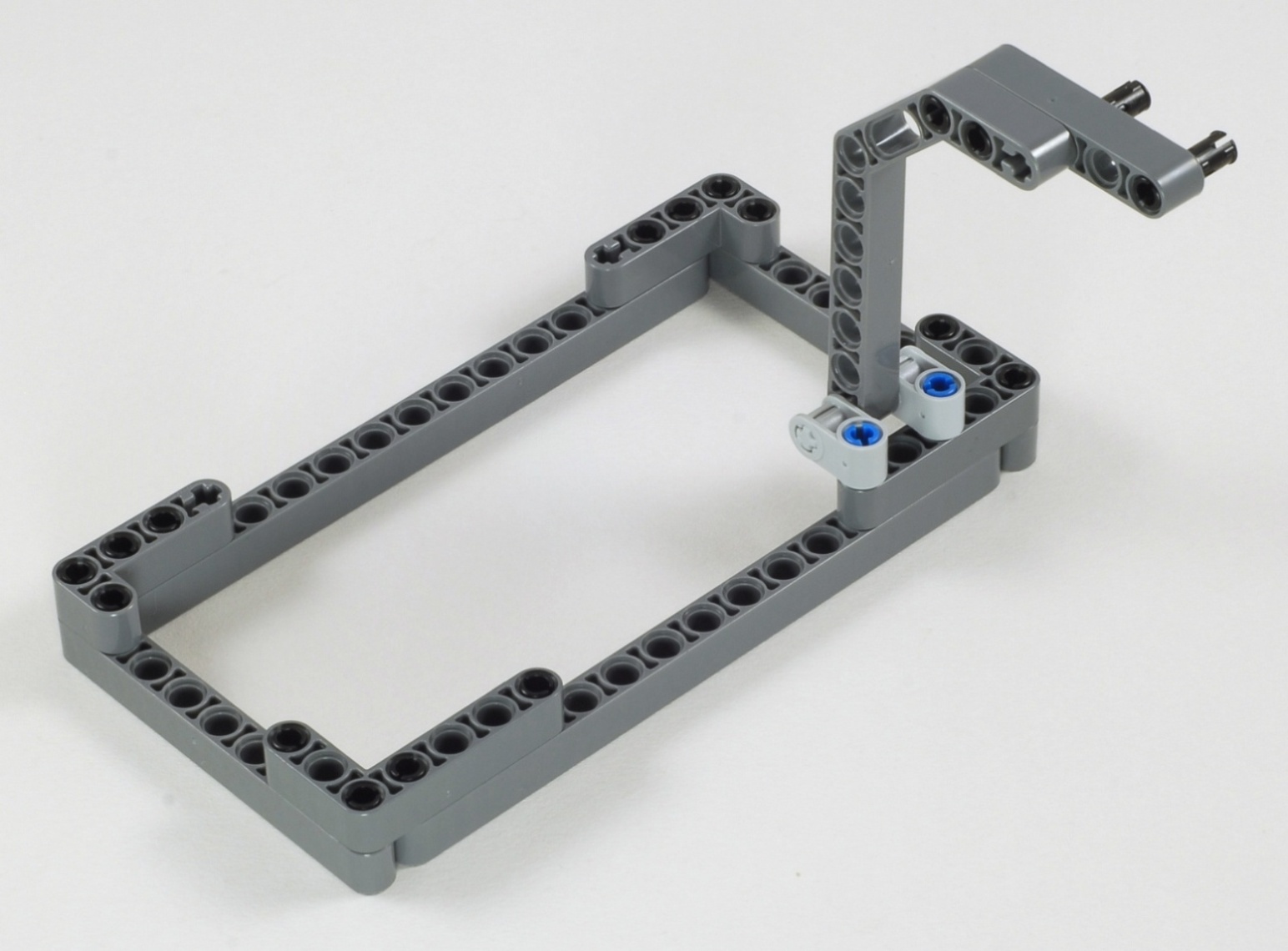 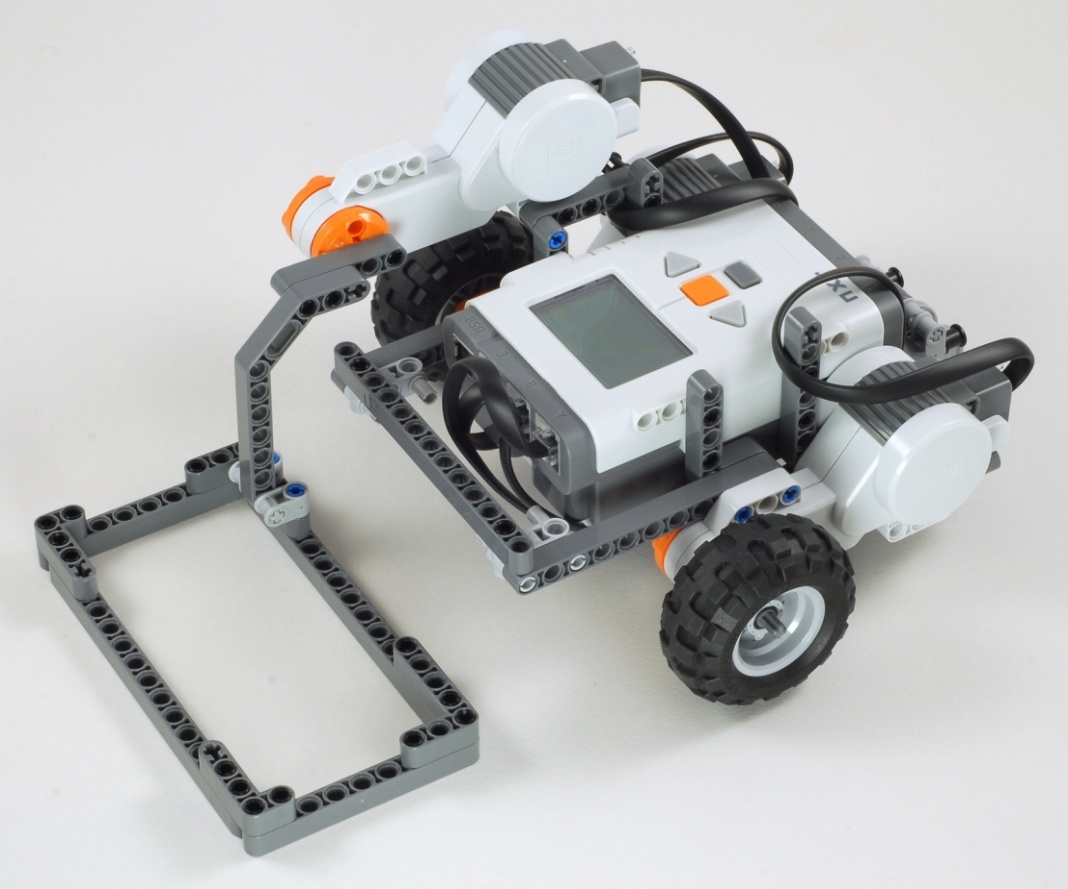 With Vertical Motor
The Express-Bot design may be freely used and redistributed.  Design by www.nxtprograms.com.
Horizontal Motor
Express-Bot
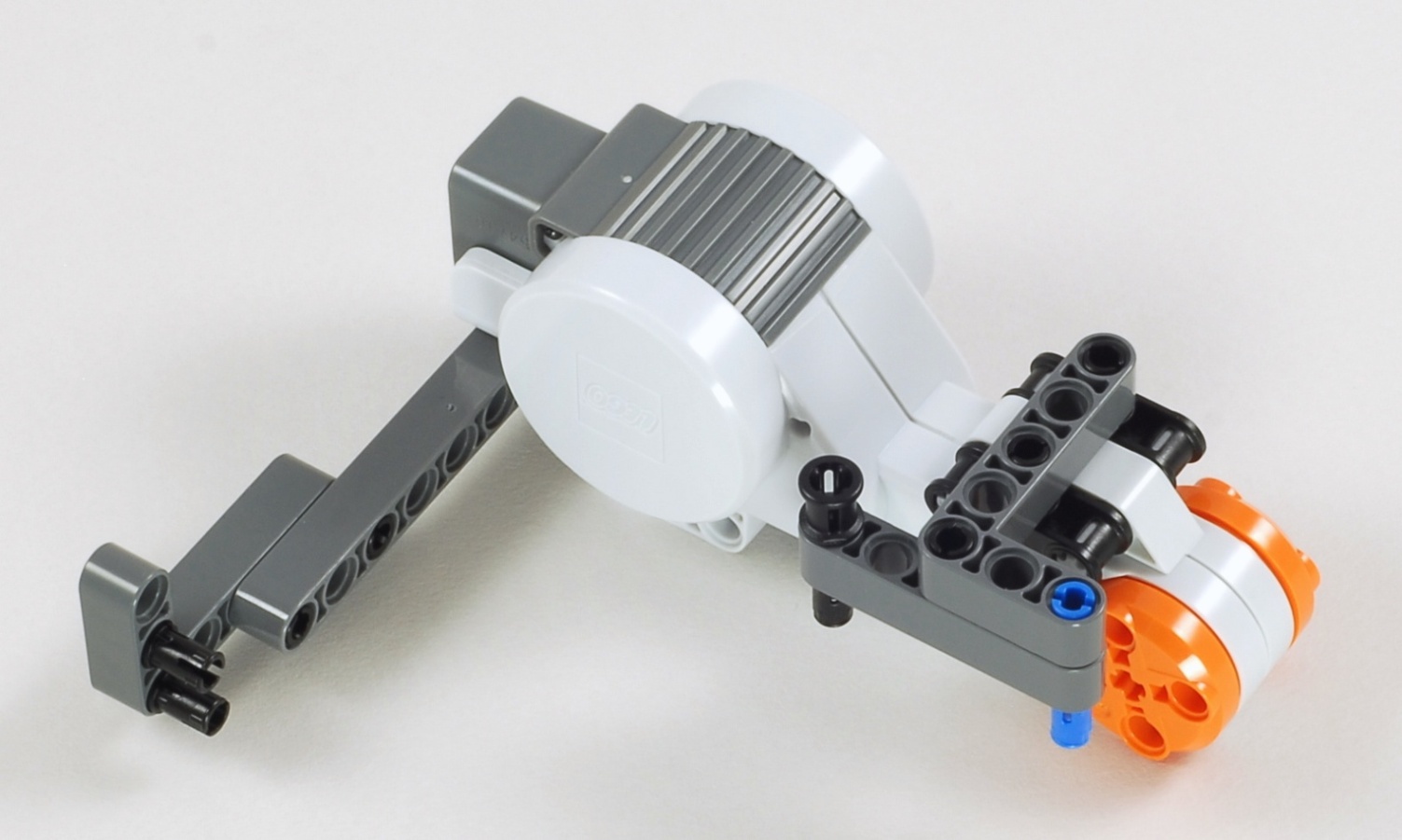 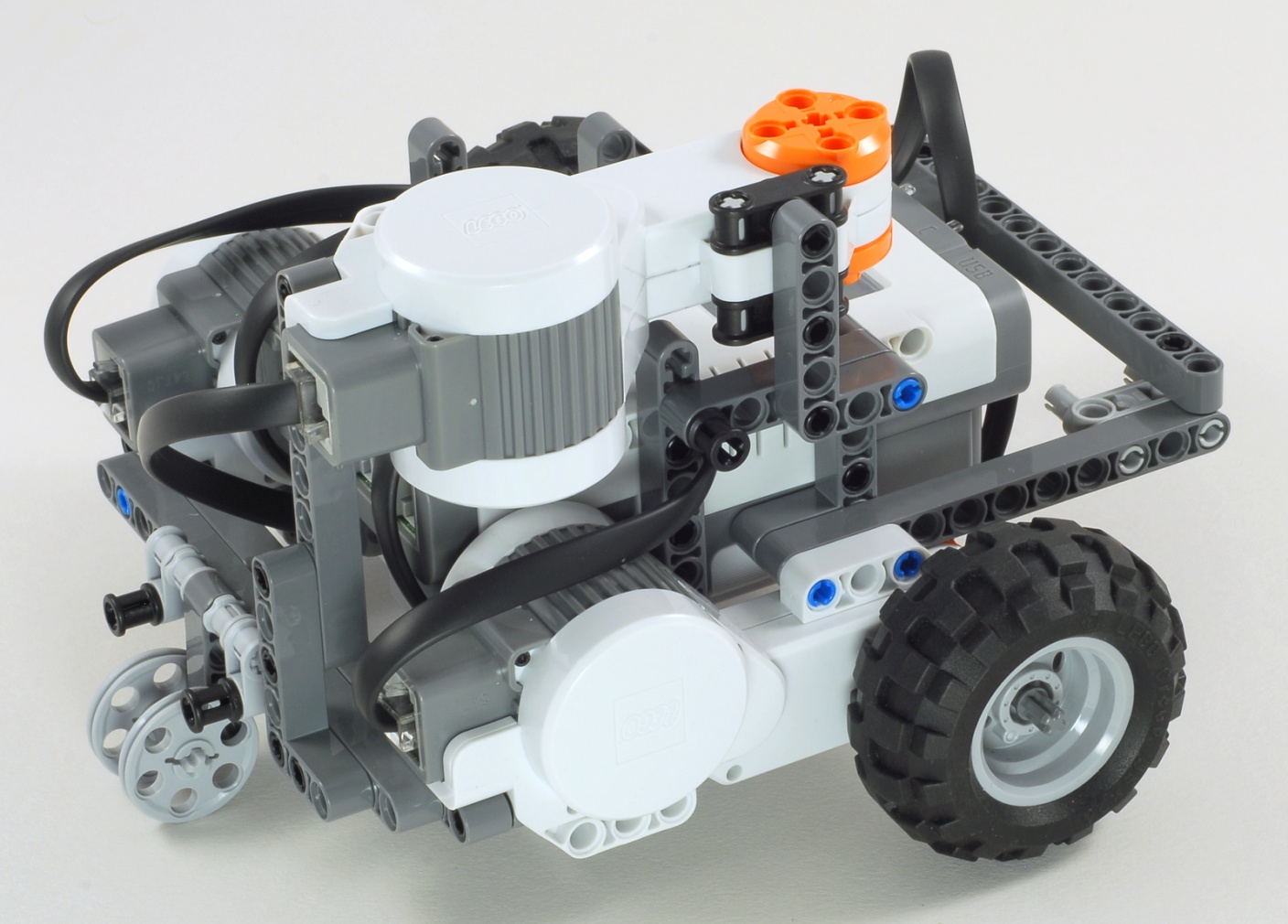 The Express-Bot design may be freely used and redistributed.  Design by www.nxtprograms.com.
Long Arm
Express-Bot
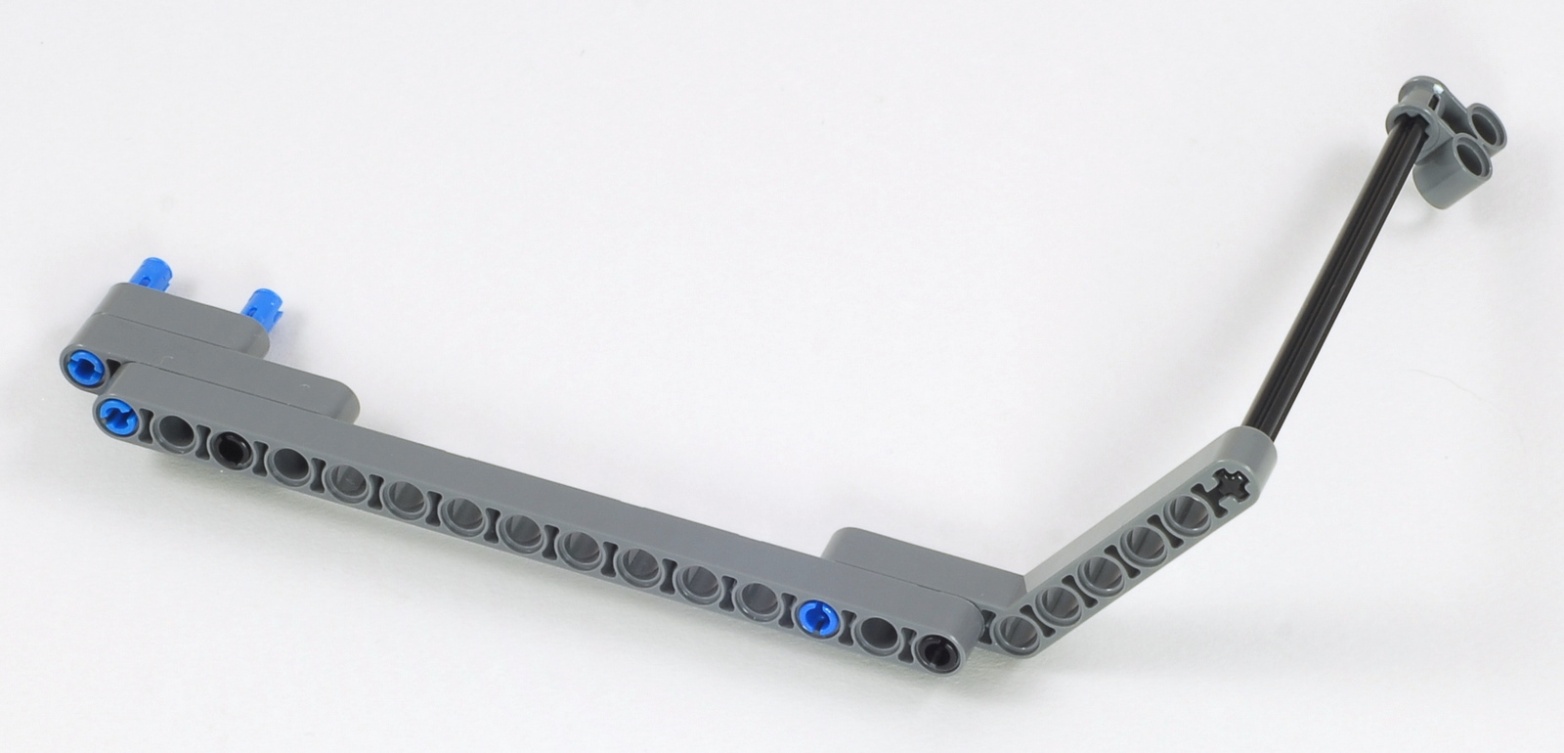 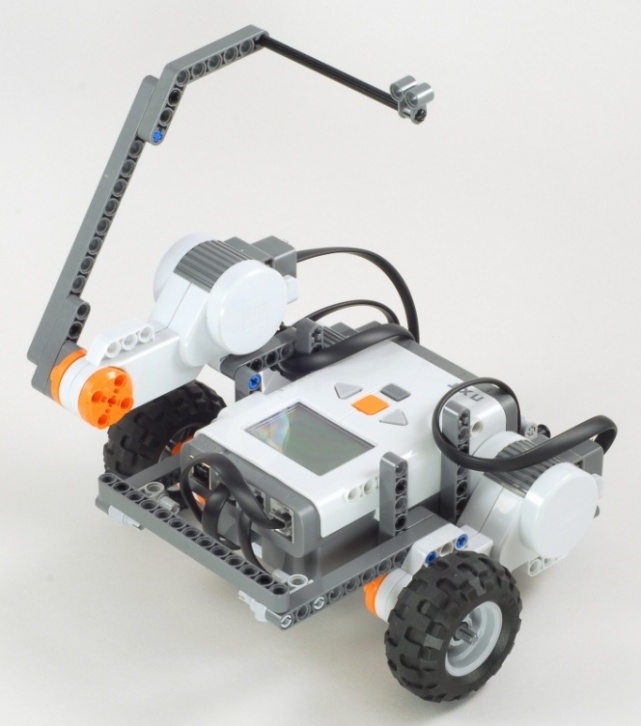 With Vertical Motor
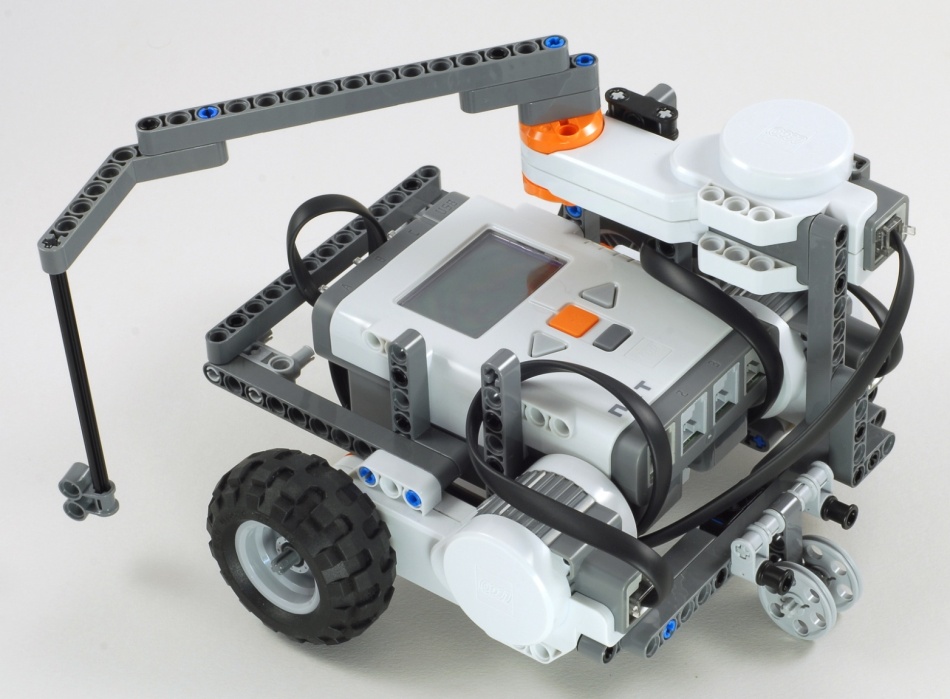 With Horizontal Motor
The Express-Bot design may be freely used and redistributed.  Design by www.nxtprograms.com.
Driver
Express-Bot
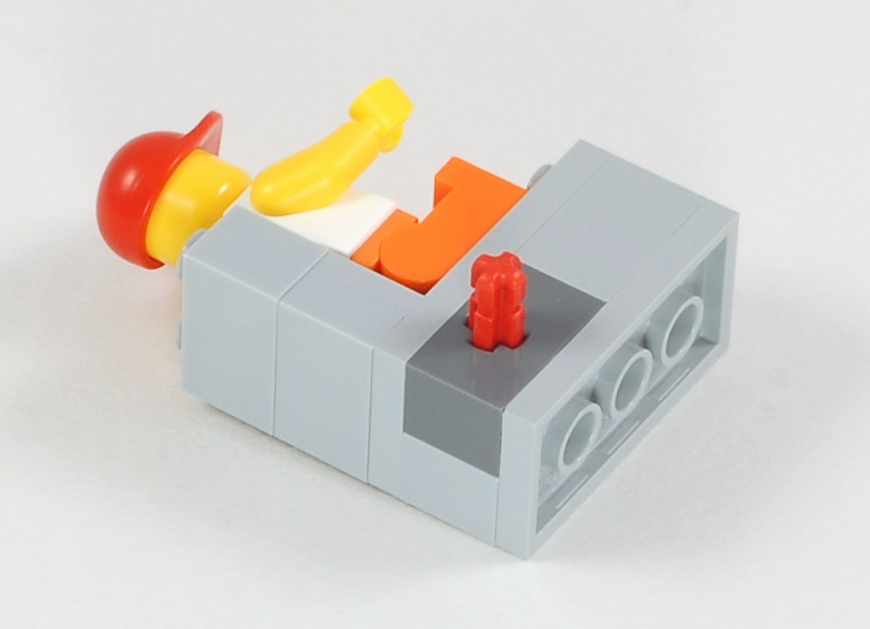 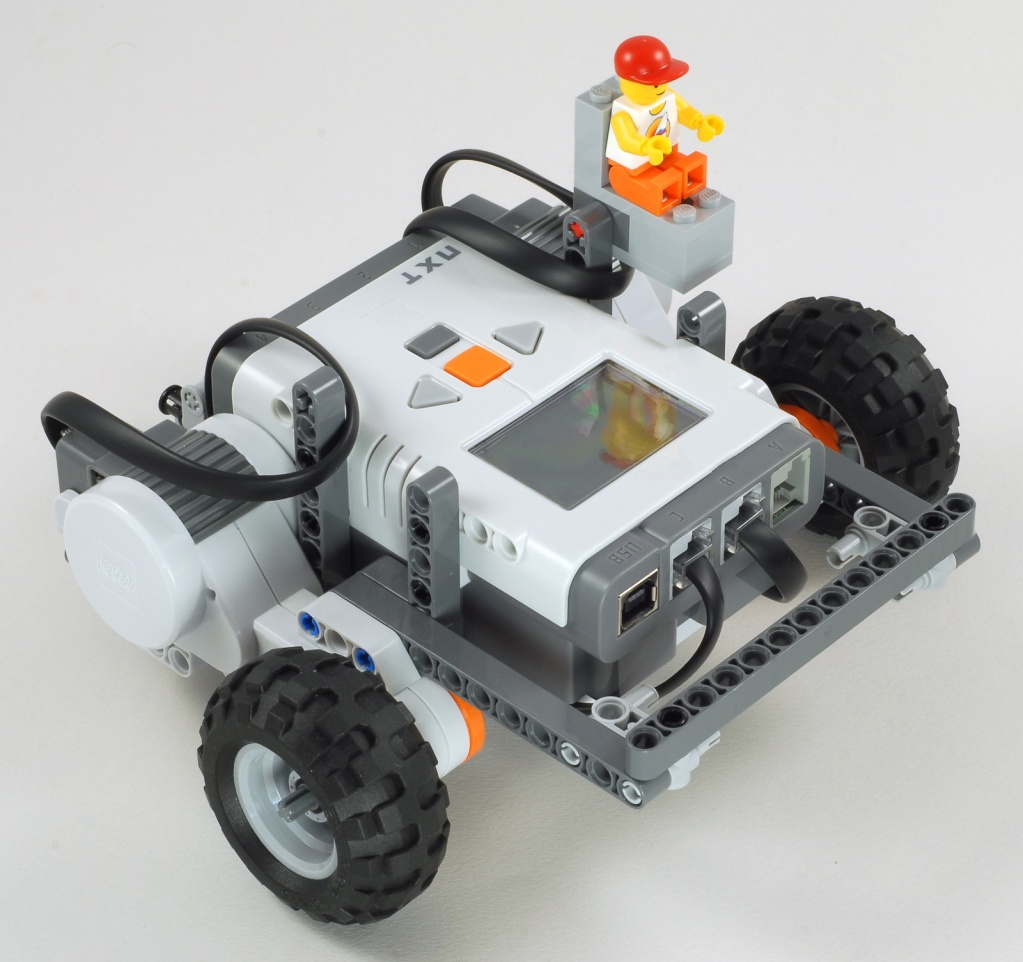 The Express-Bot design may be freely used and redistributed.  Design by www.nxtprograms.com.
Forklift Objects
Express-Bot
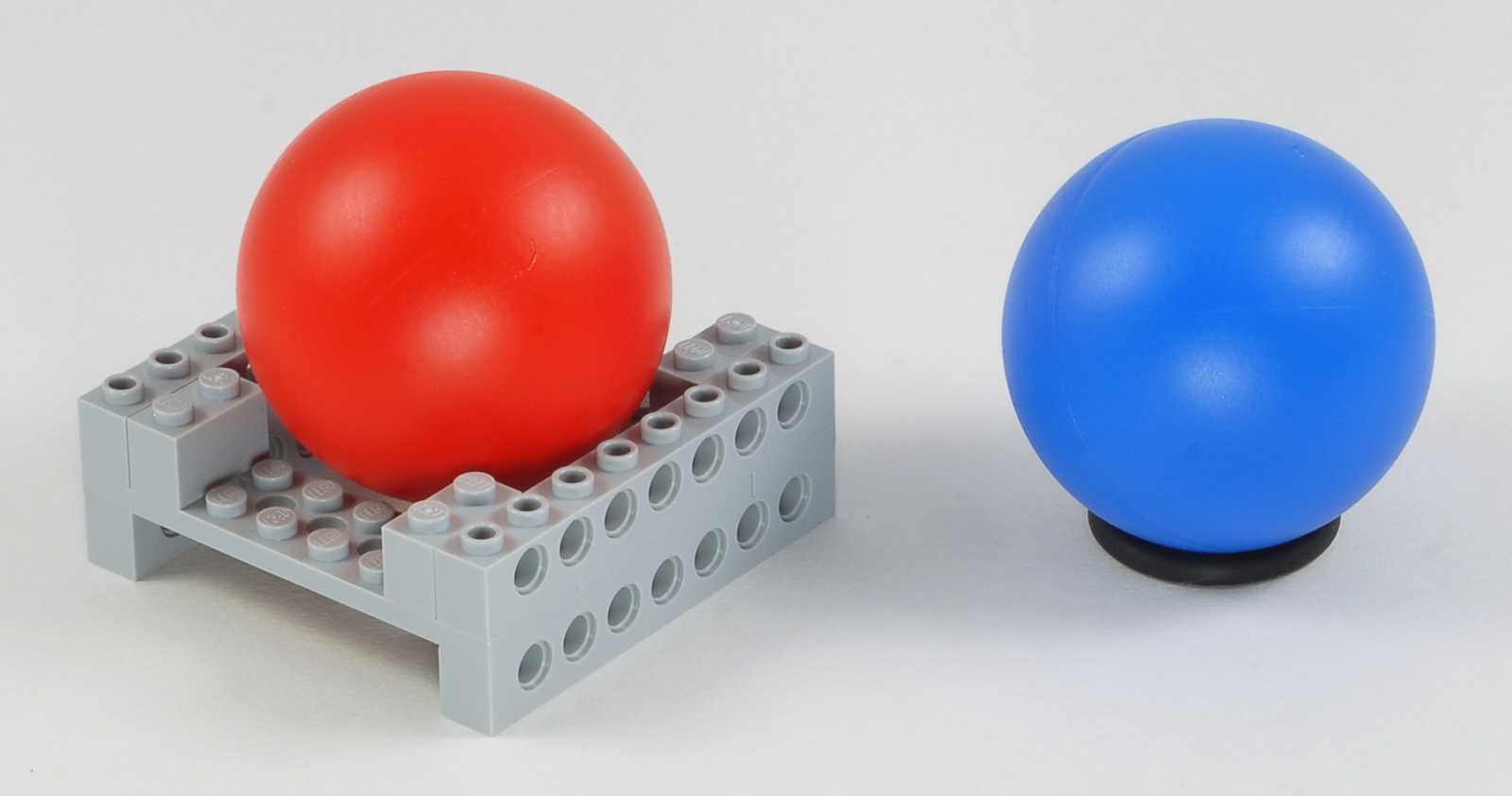 Ball Pallet
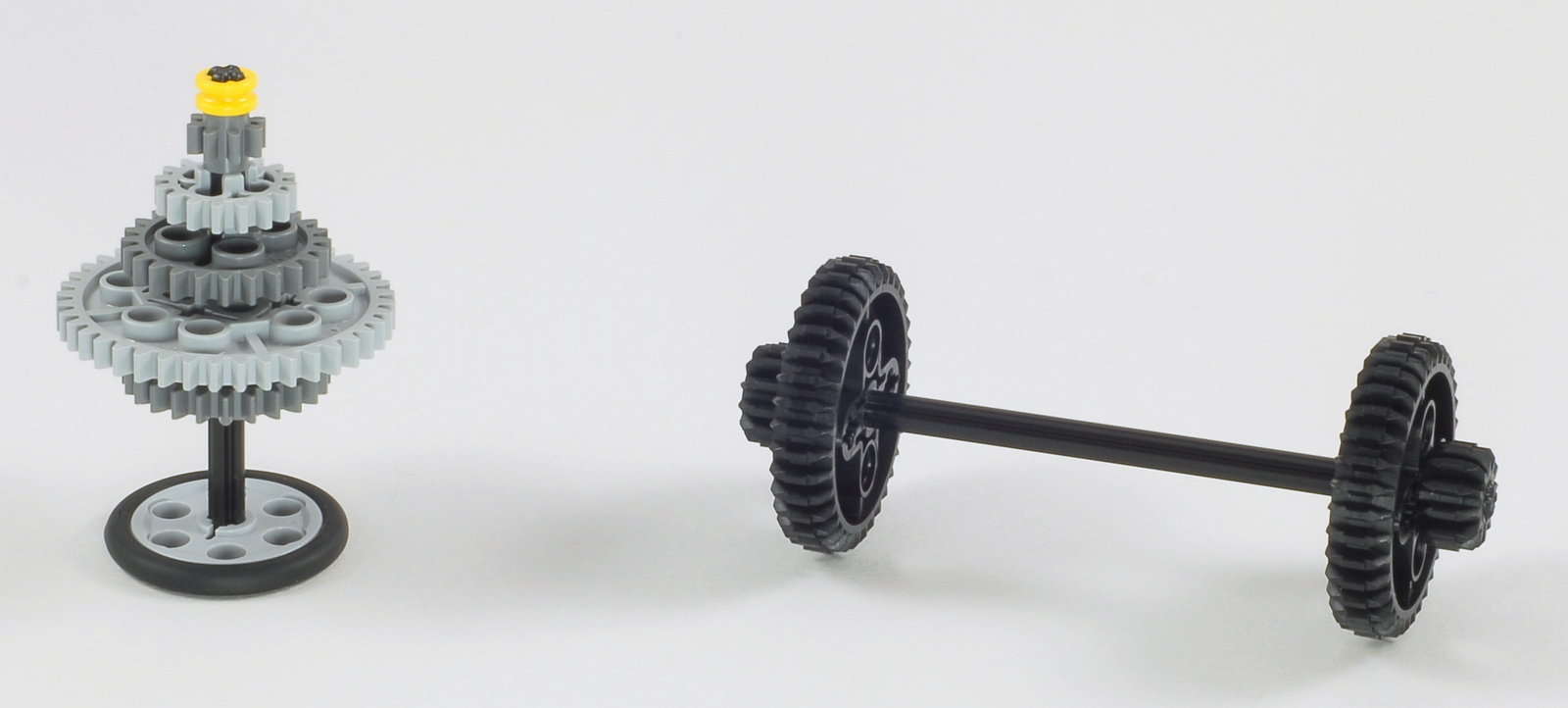 Tree
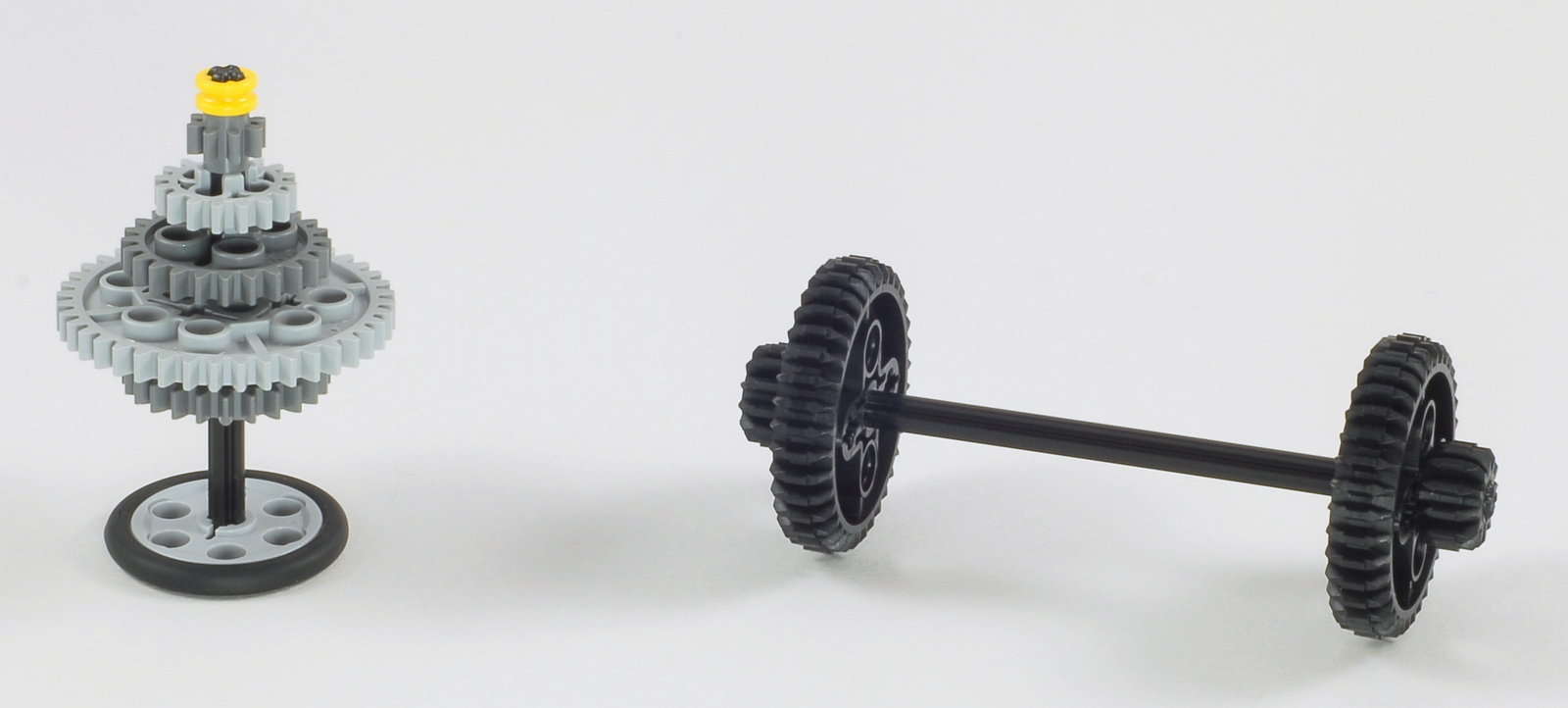 Barbell
The Express-Bot design may be freely used and redistributed.  Design by www.nxtprograms.com.
Game Objects
Express-Bot
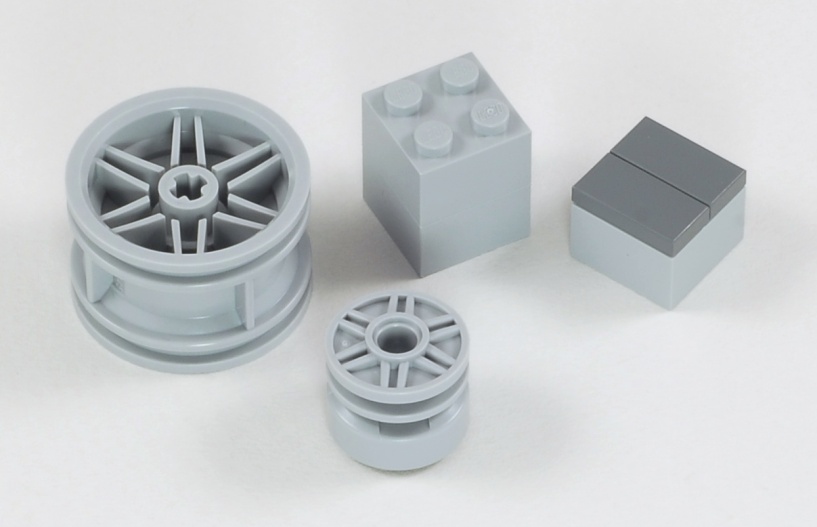 Boxes and Barrels
Ball Stand
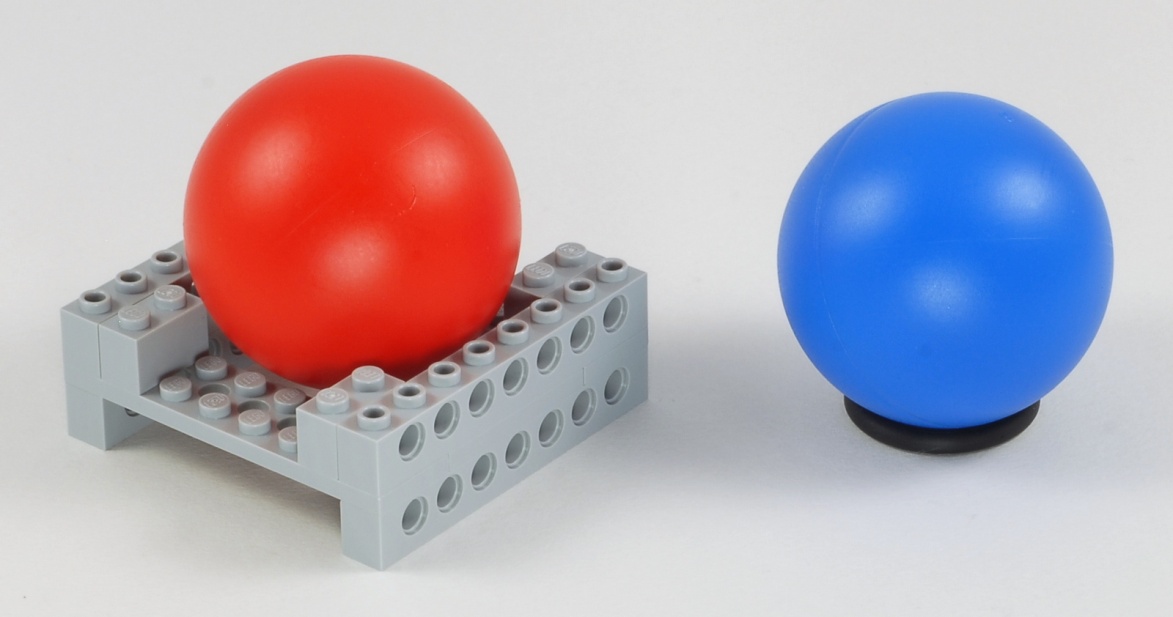 Pivoting Flag
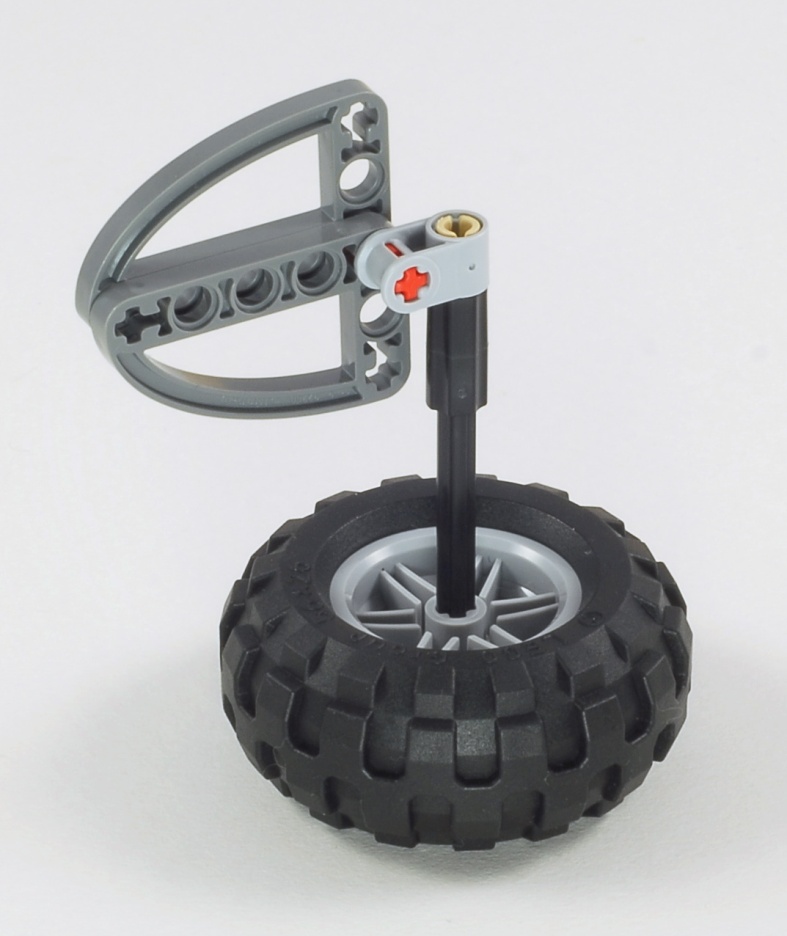 The Express-Bot design may be freely used and redistributed.  Design by www.nxtprograms.com.